Pulser: Fast Congestion Response Using Explicit Incast Notifications for Datacenter Networks
Hamidreza Almasi, Hamed Rezaei, Muhammad Usama Chaudhry, Balajee Vamanan
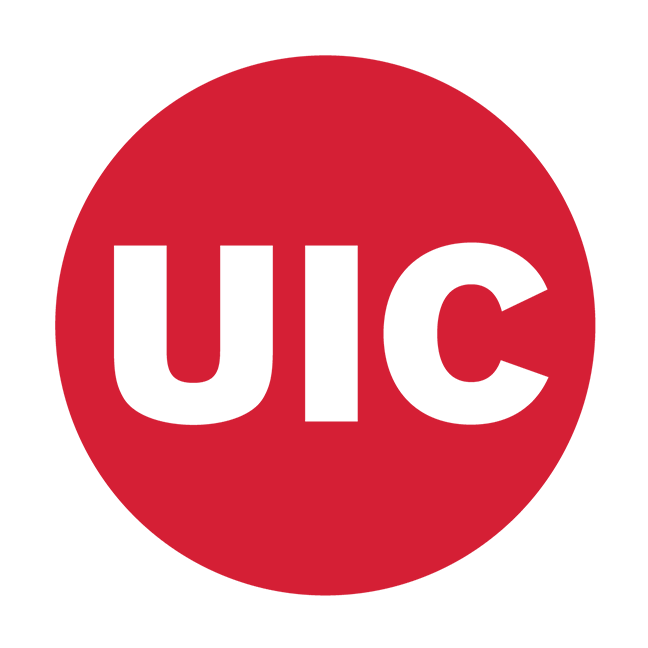 Datacenters host a mix of applications
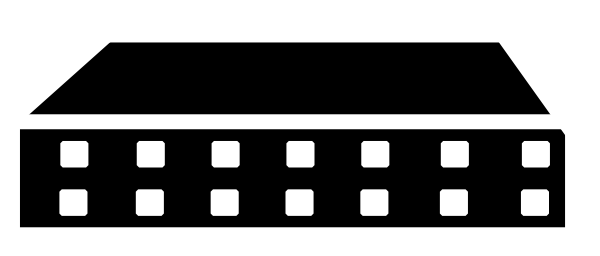 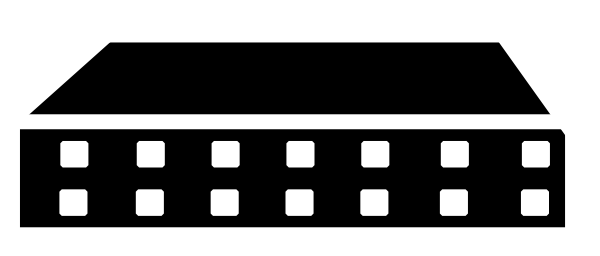 High Bandwidth
Low Latency
Shallow Buffers
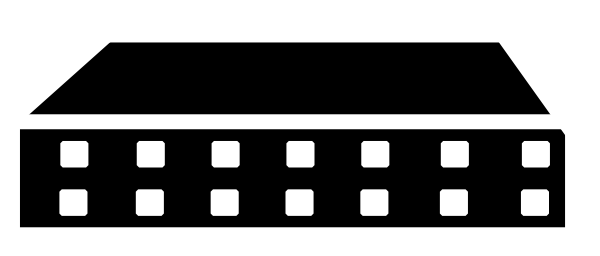 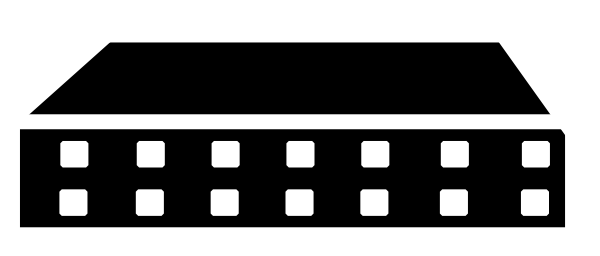 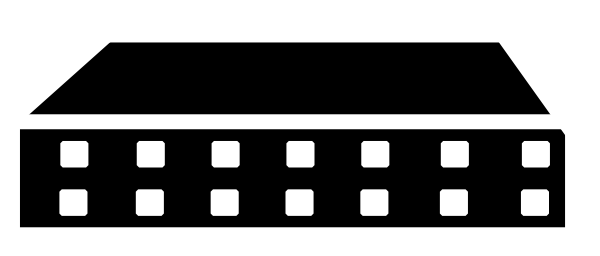 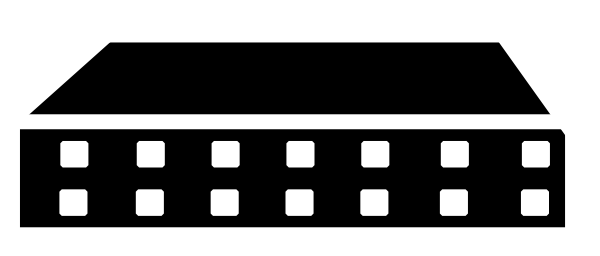 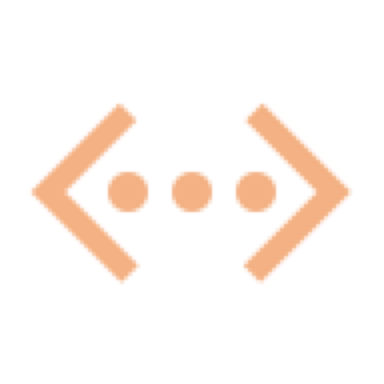 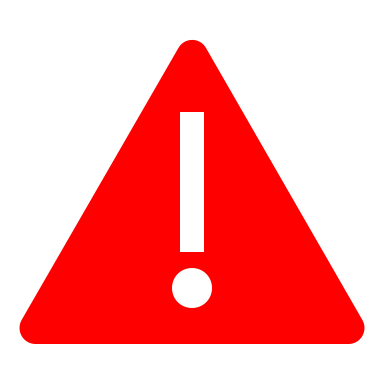 Large Scale
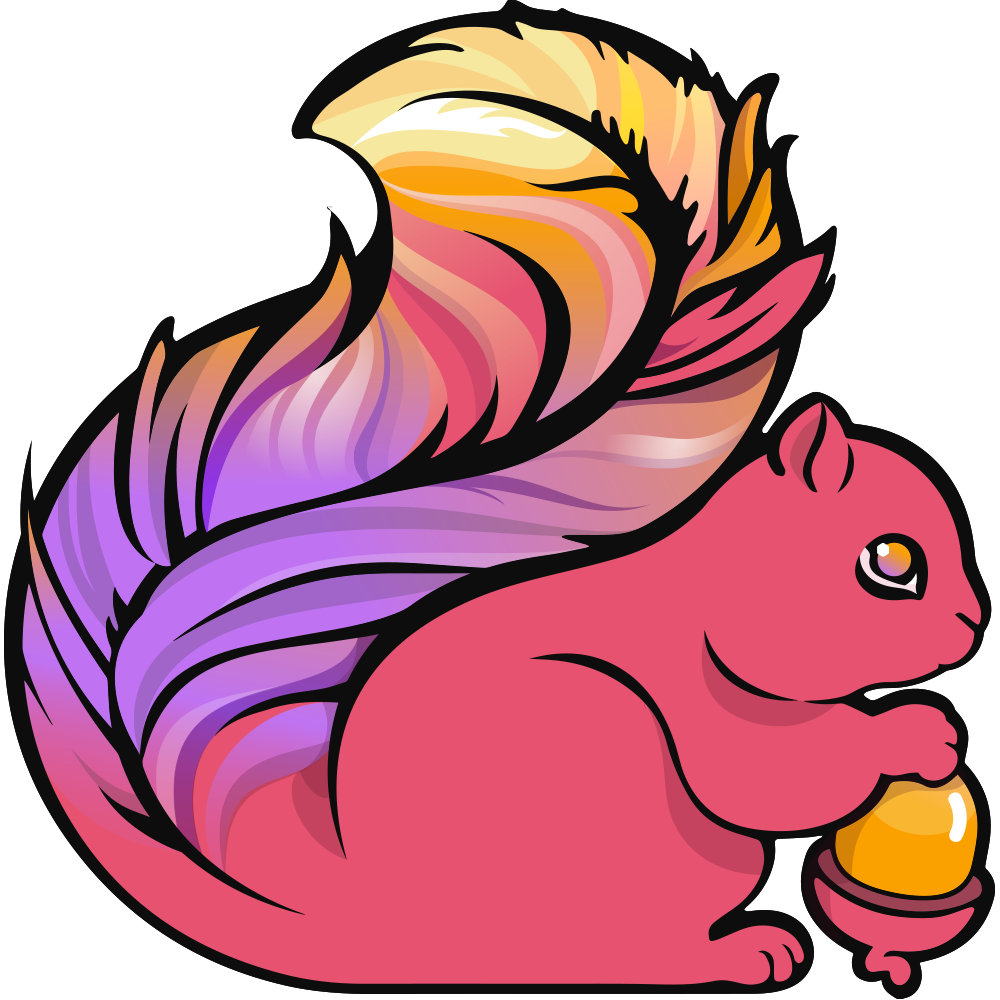 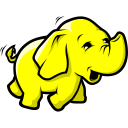 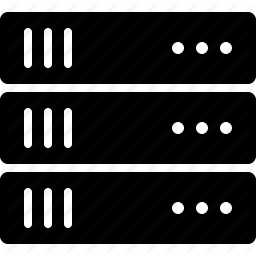 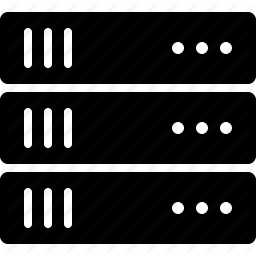 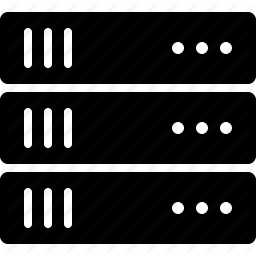 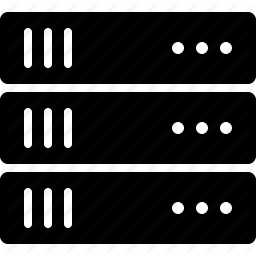 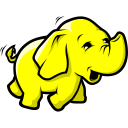 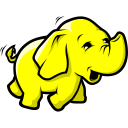 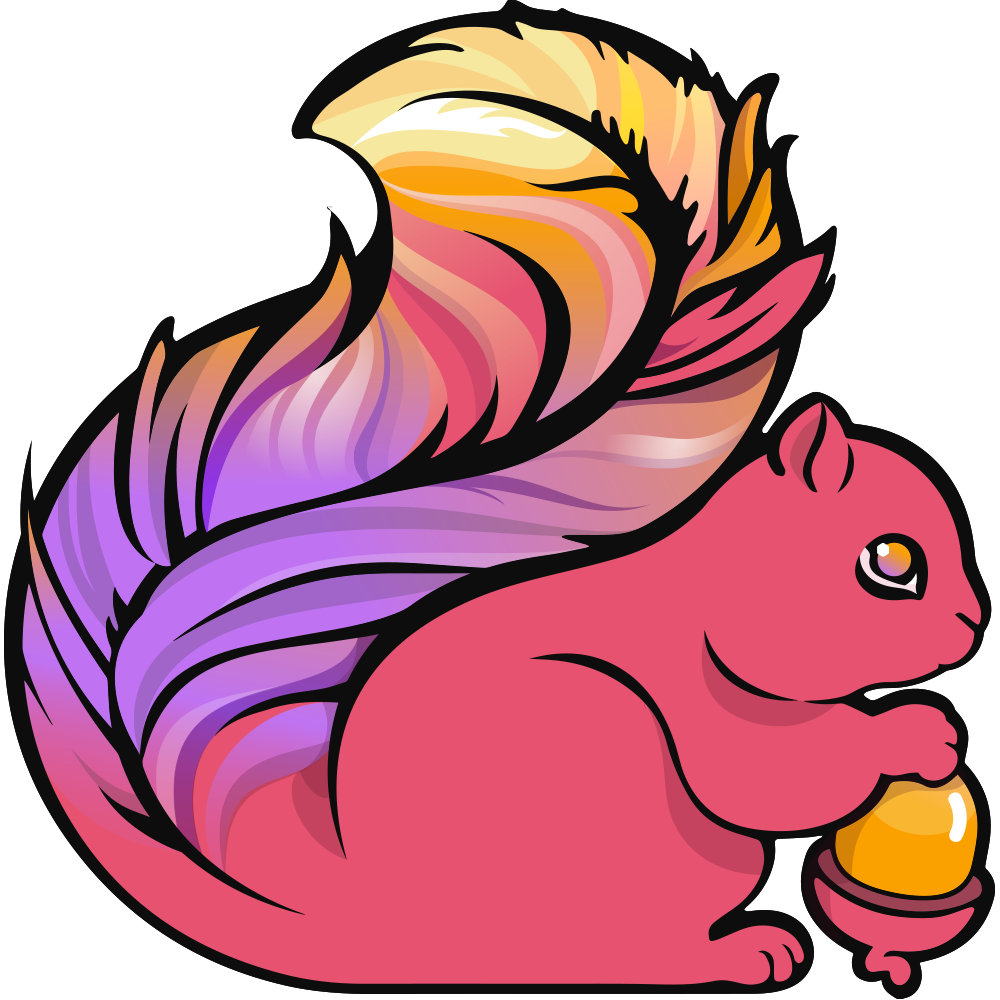 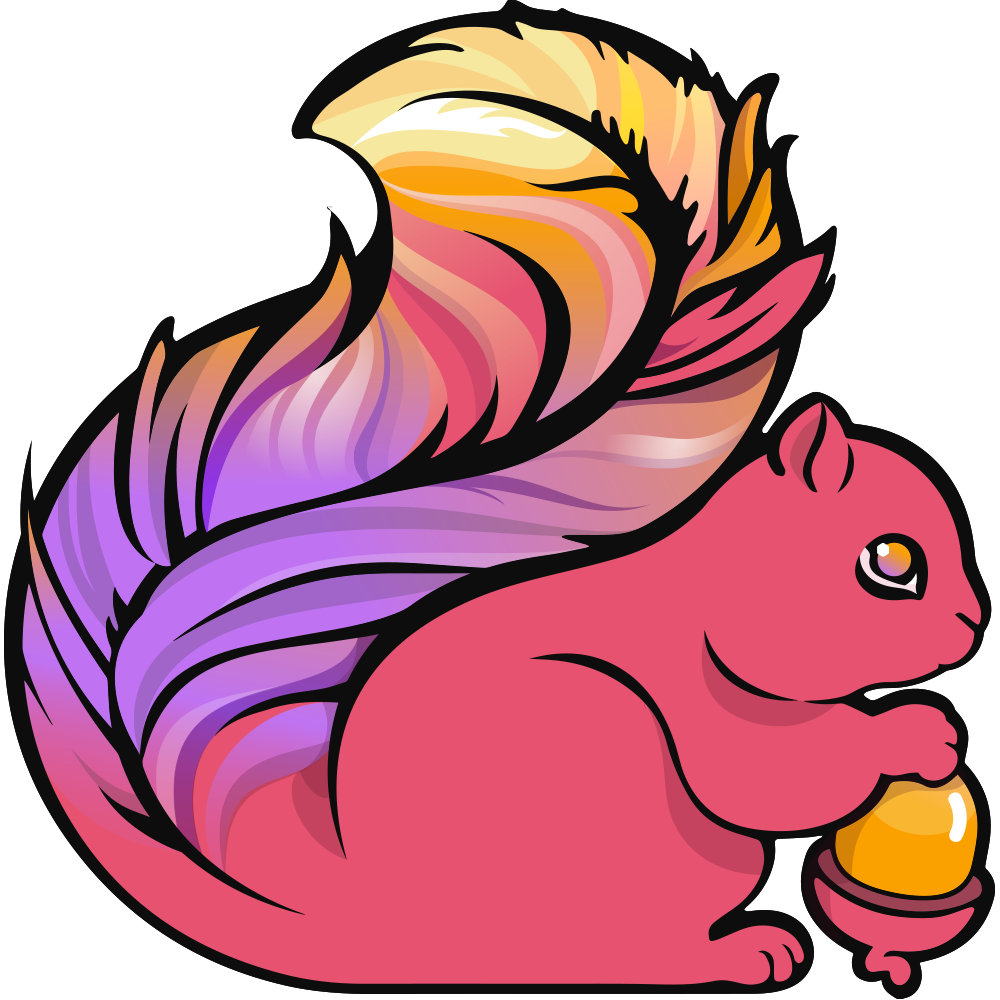 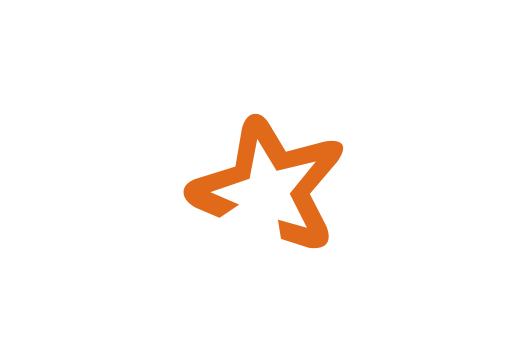 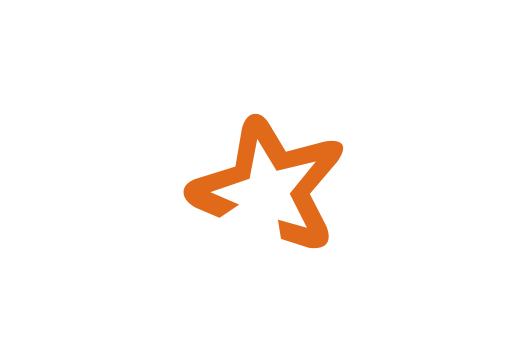 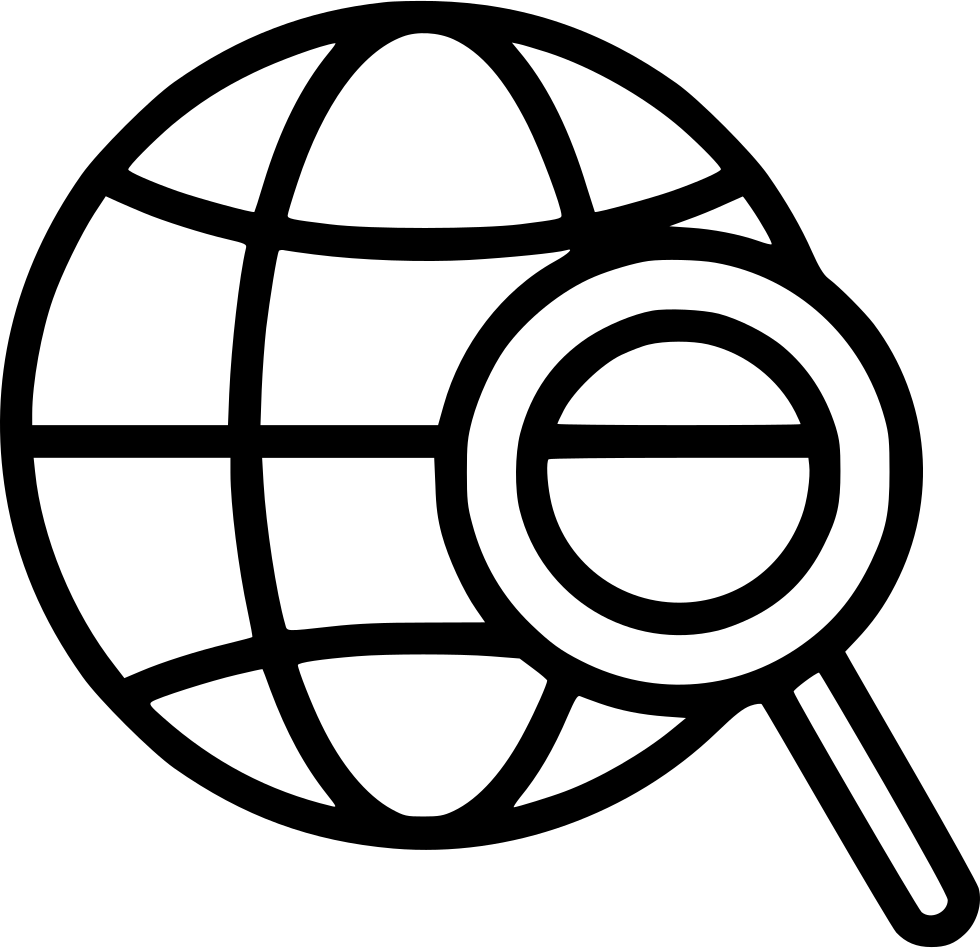 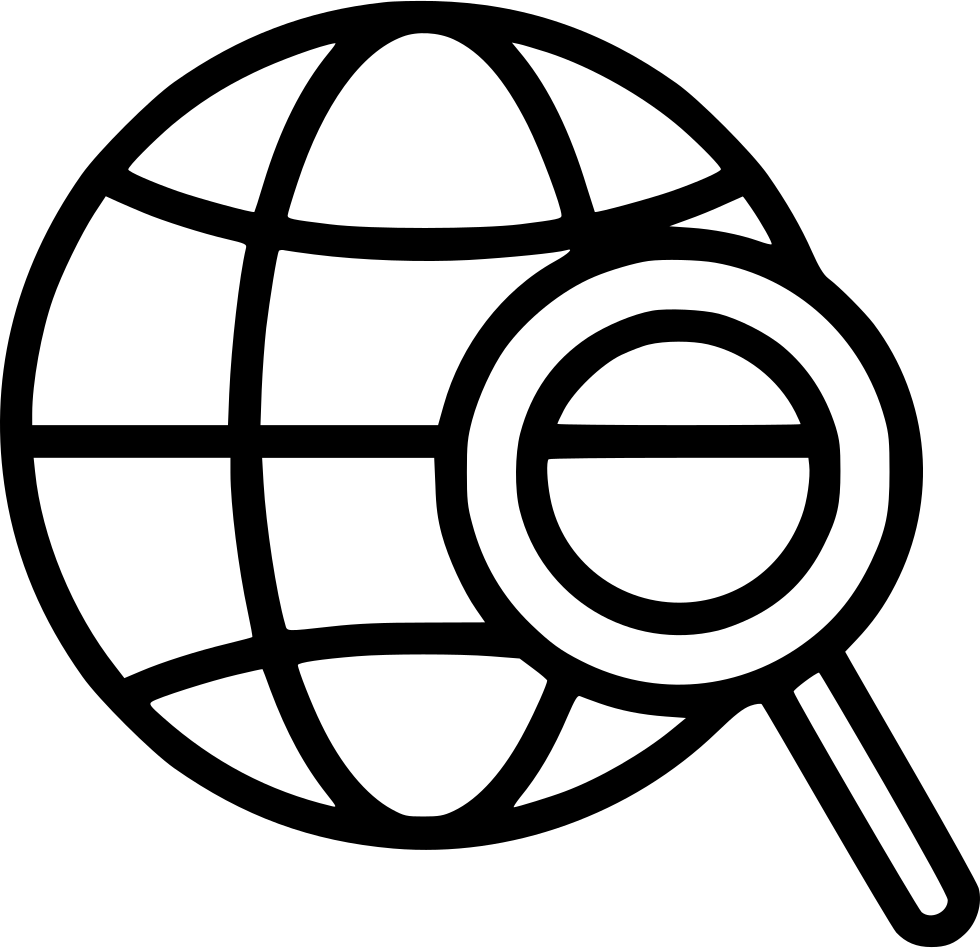 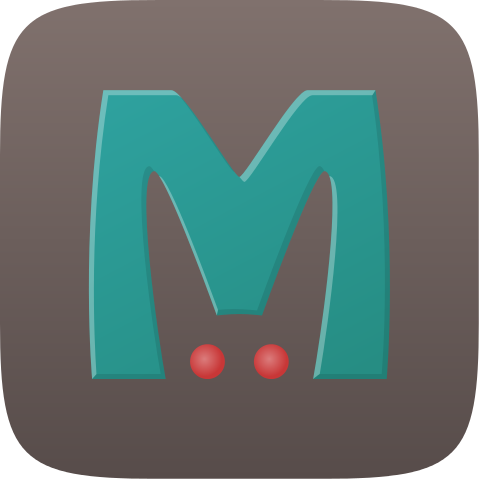 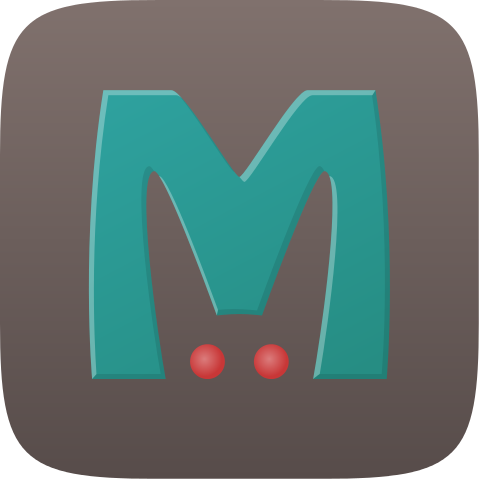 2
Goal: Joint optimization of short flows’ completion times and long flows’ throughput
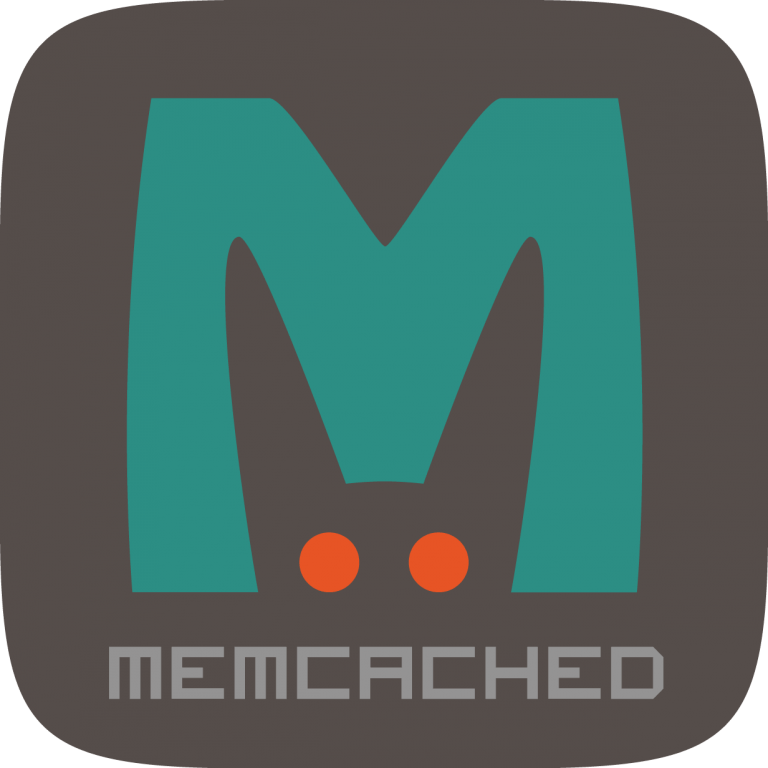 Low tail latency
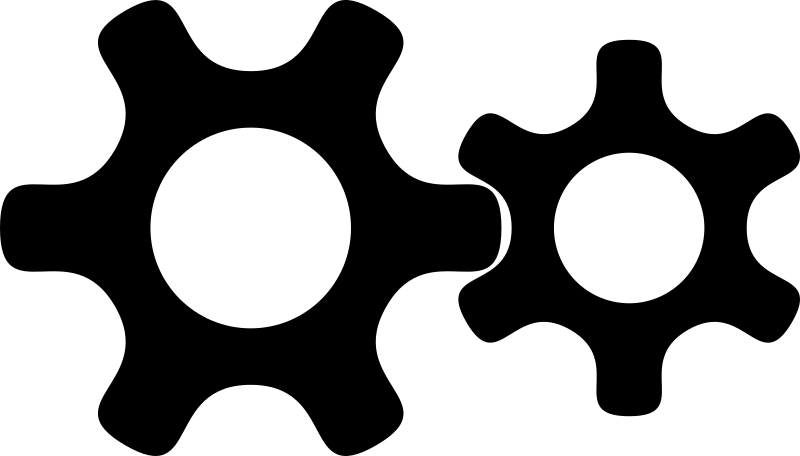 Problem: Incast, synchronized bursts of short flows
High throughput
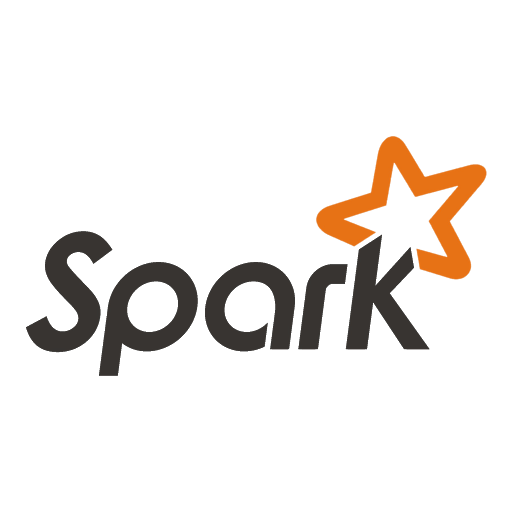 3
Traditional TCP cannot infer congestion quickly
Congestion
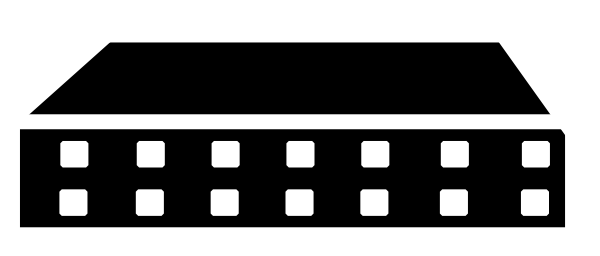 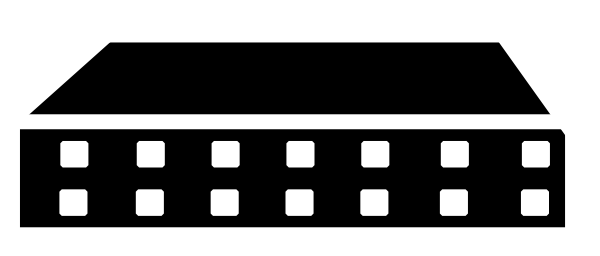 Timeout
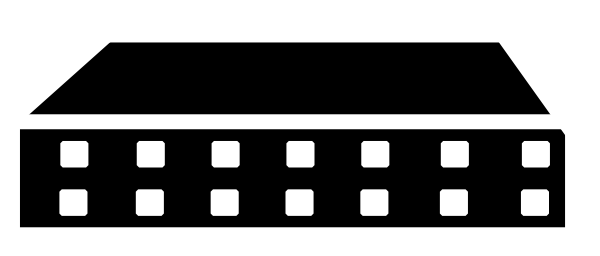 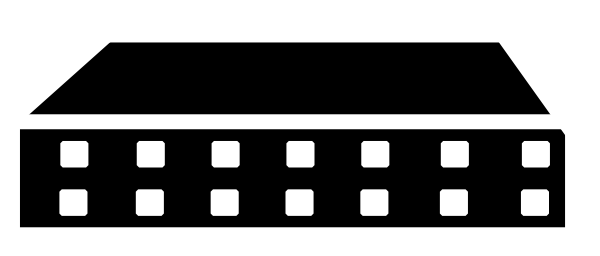 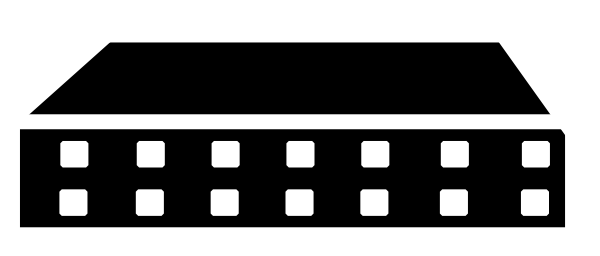 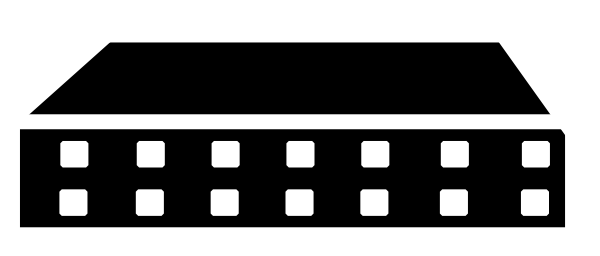 Cwnd = 1 MSS
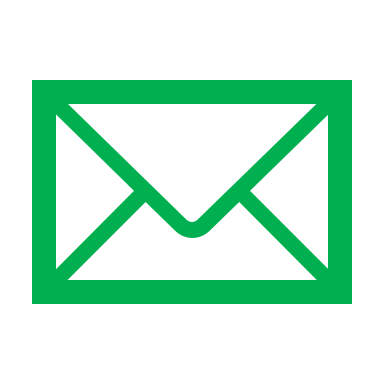 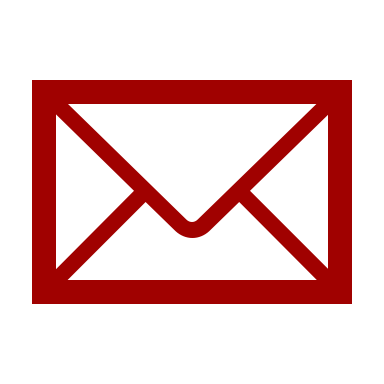 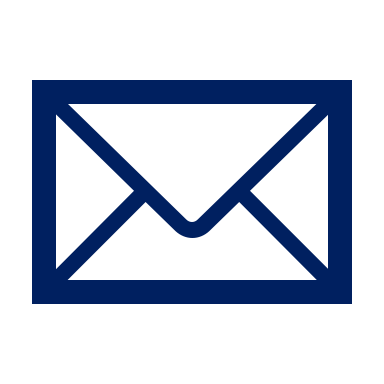 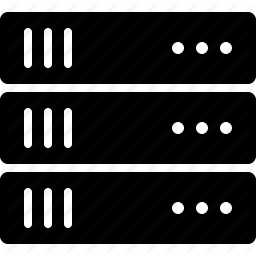 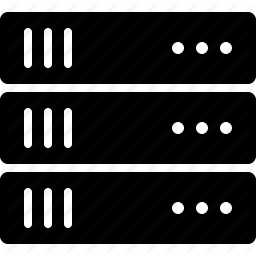 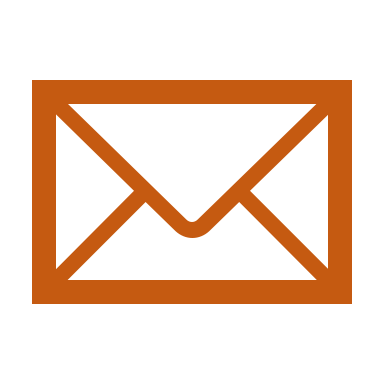 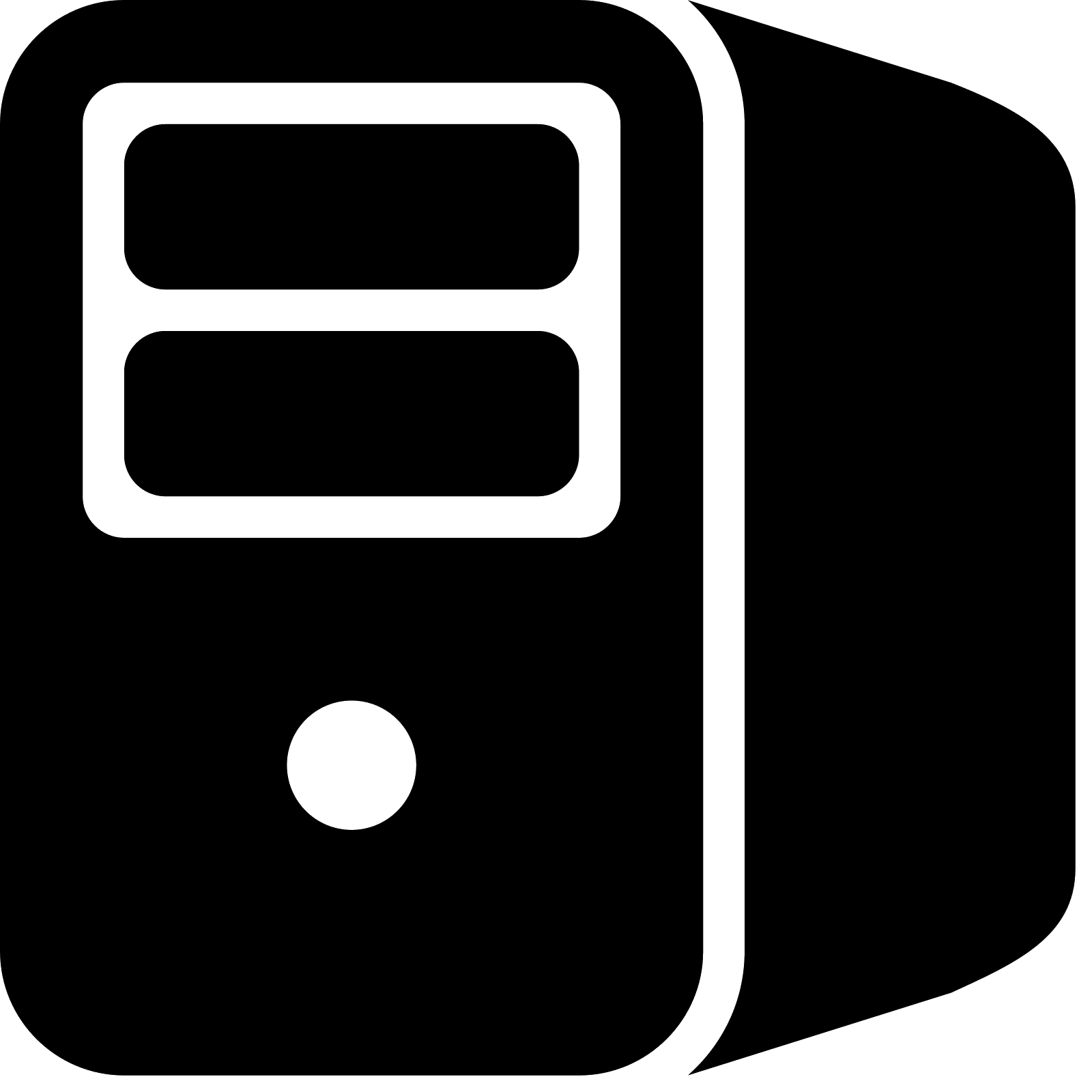 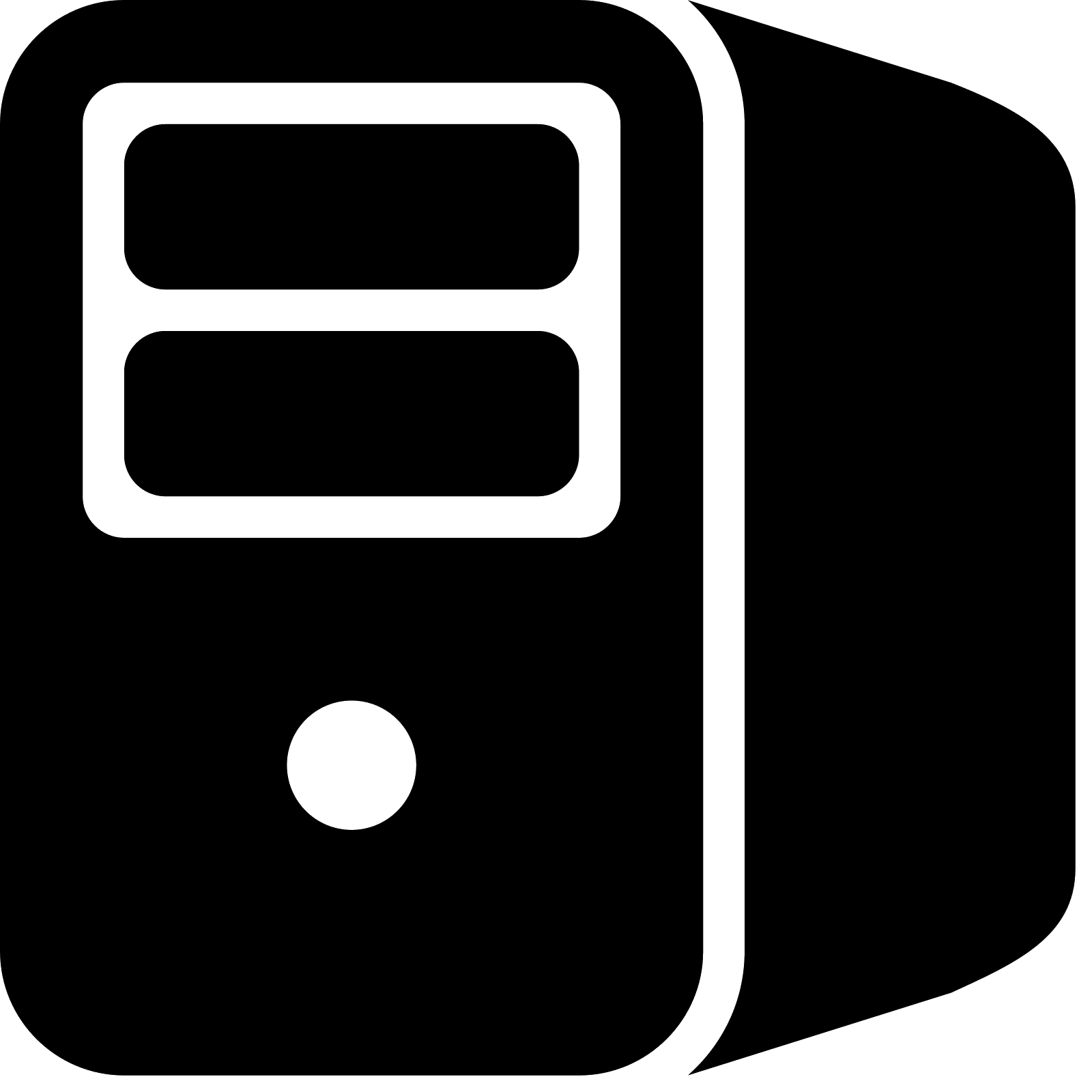 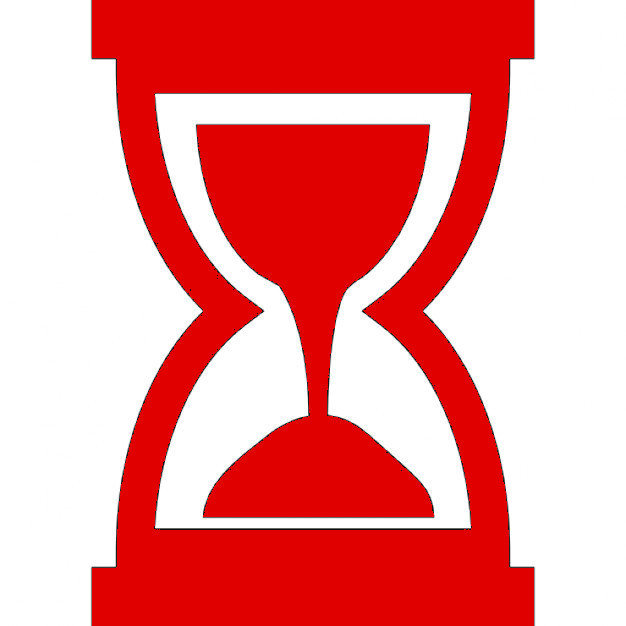 High FCT
&
Low Throughput
4
Contributions
5
Outline
6
Related work
DCTCP: Infers the congestion faster than TCP
Switches mark packets with ECN if their buffer builds up
Instantaneous queue length > ECN Threshold → Mark
Senders sending rate ∝ Number of marked packets
Mark packets
cwnd
Qlen
ECN Threshold
1 RTT
1 MSS
Time
Time
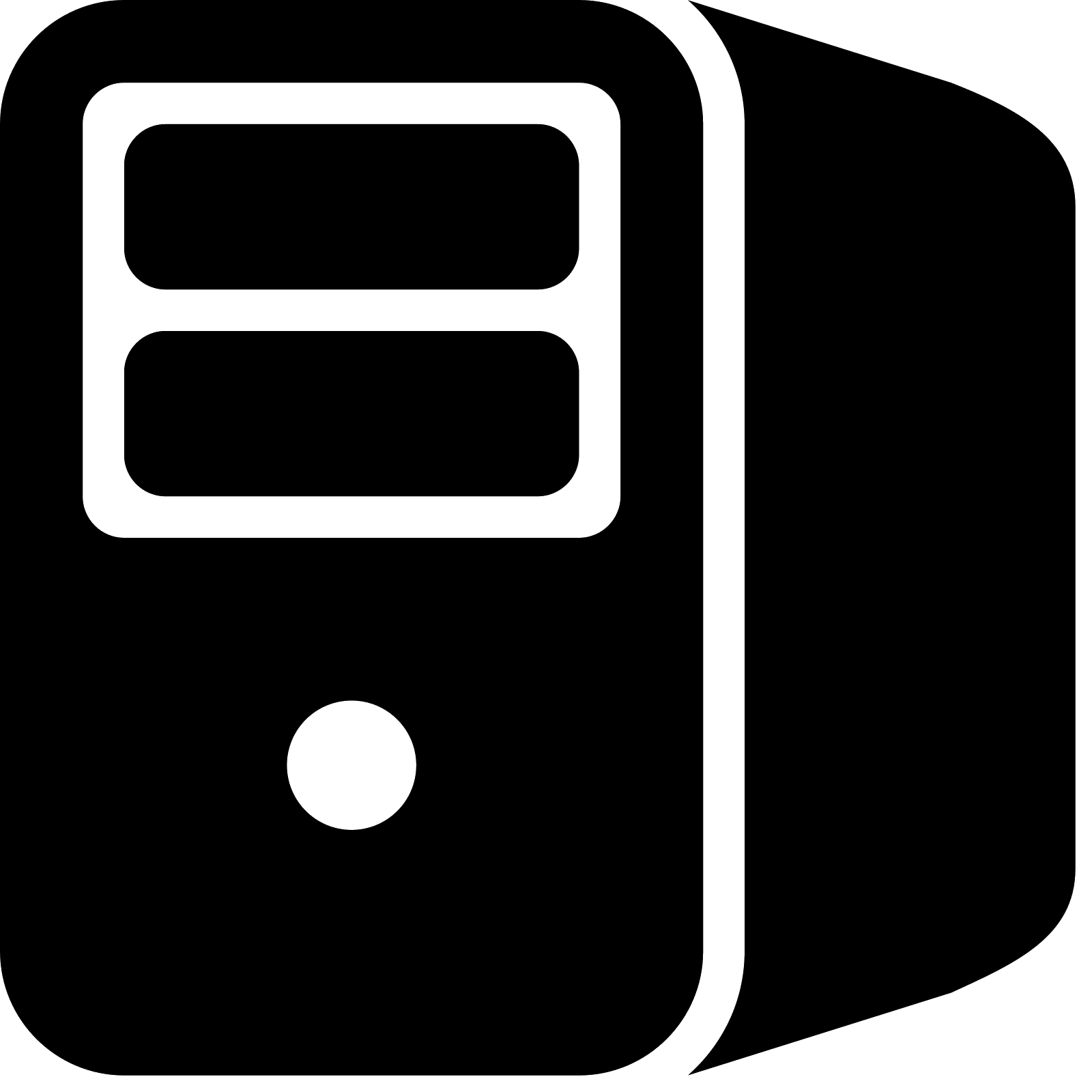 Sender 1
Switch
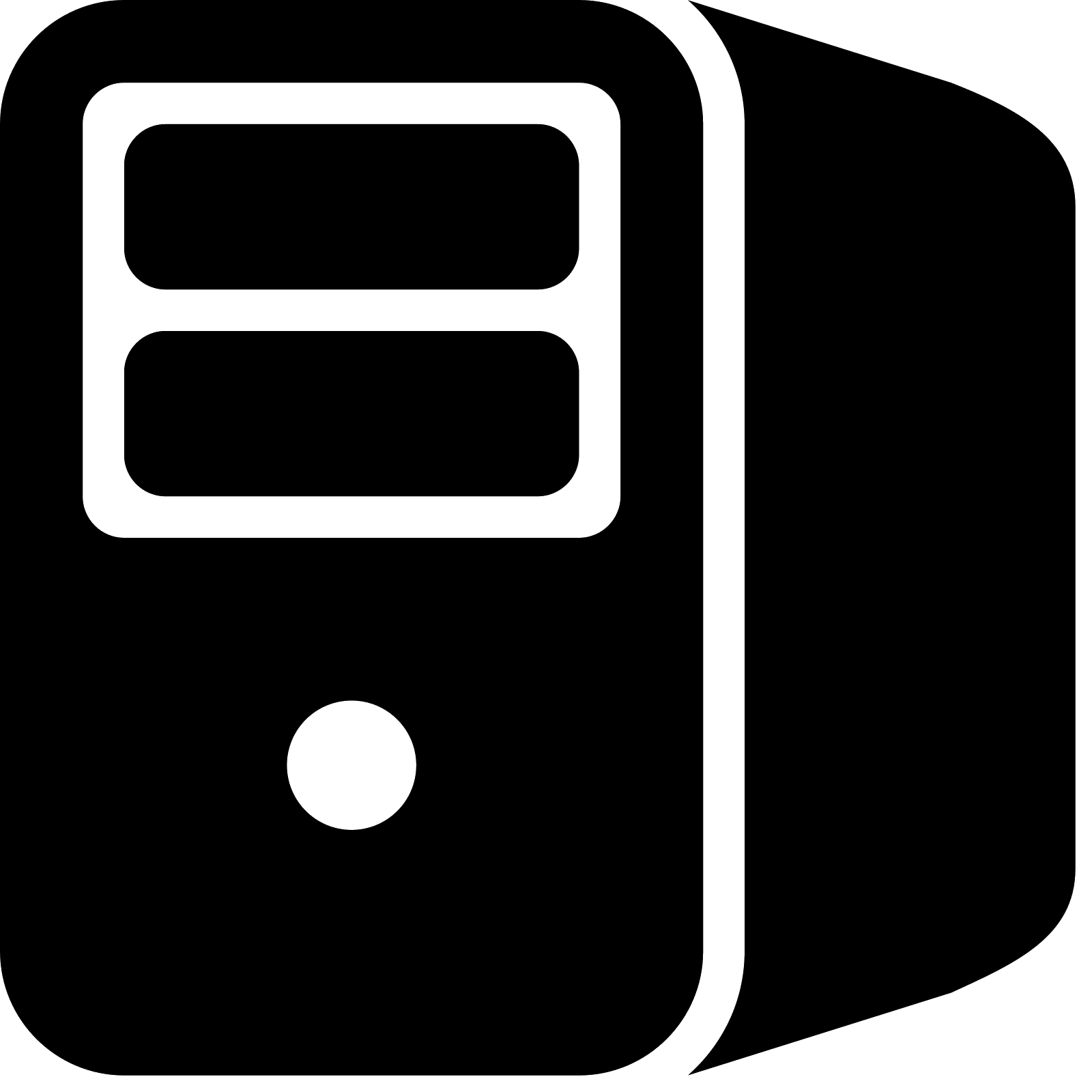 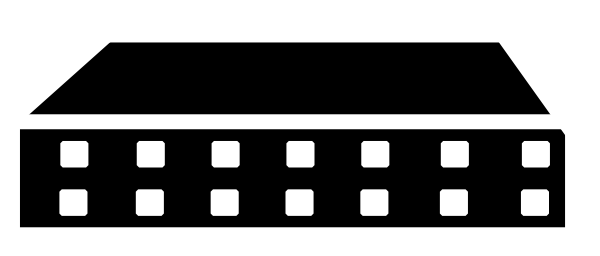 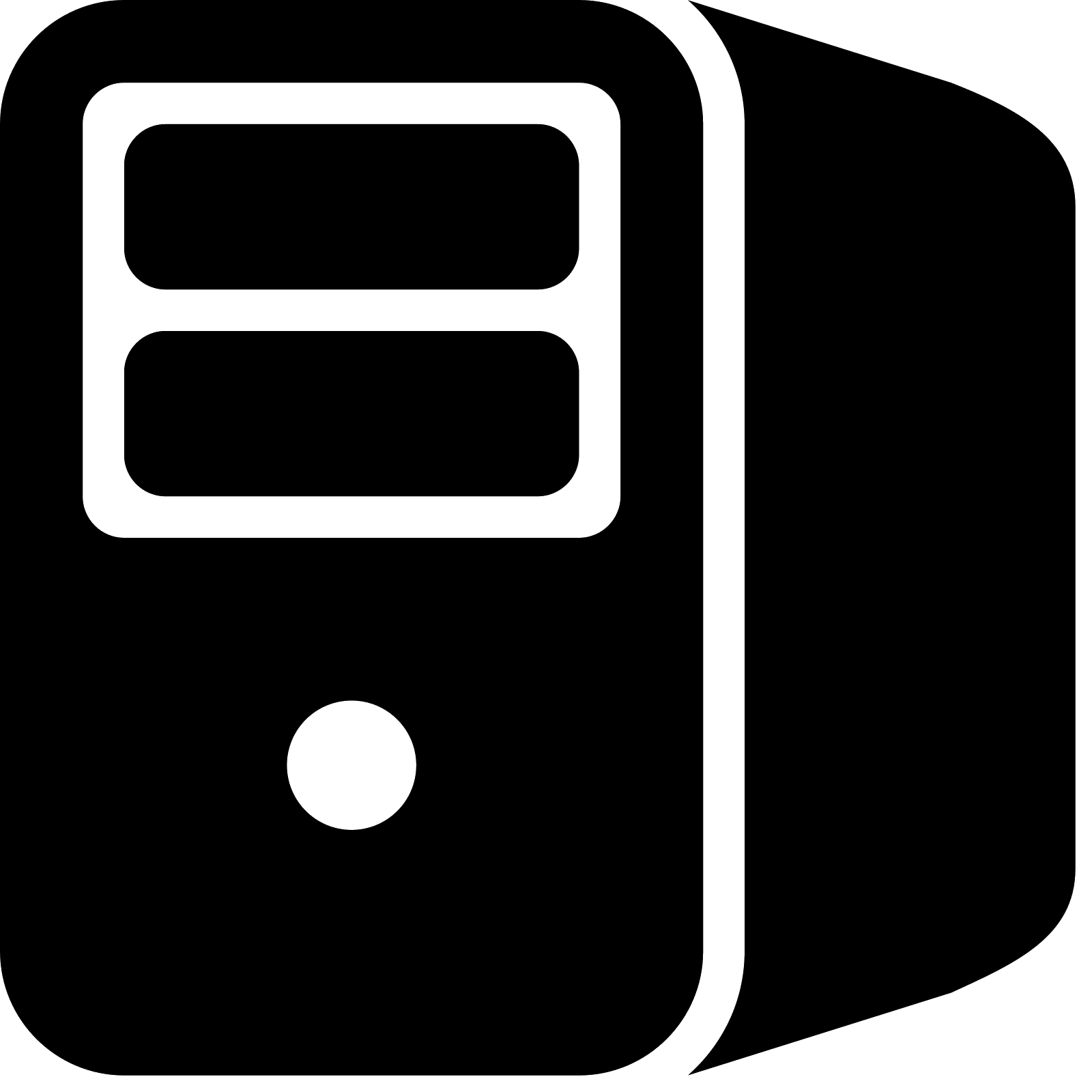 Sender 2
Receiver
7
DCTCP: iterative, gradual window adaptation
DCTCP responds to congestion faster than traditional TCP
BUT,
During severe incast, network queues build up at much faster rate… 
DCTCP has iterative, gradual window adaptation → Packet drop
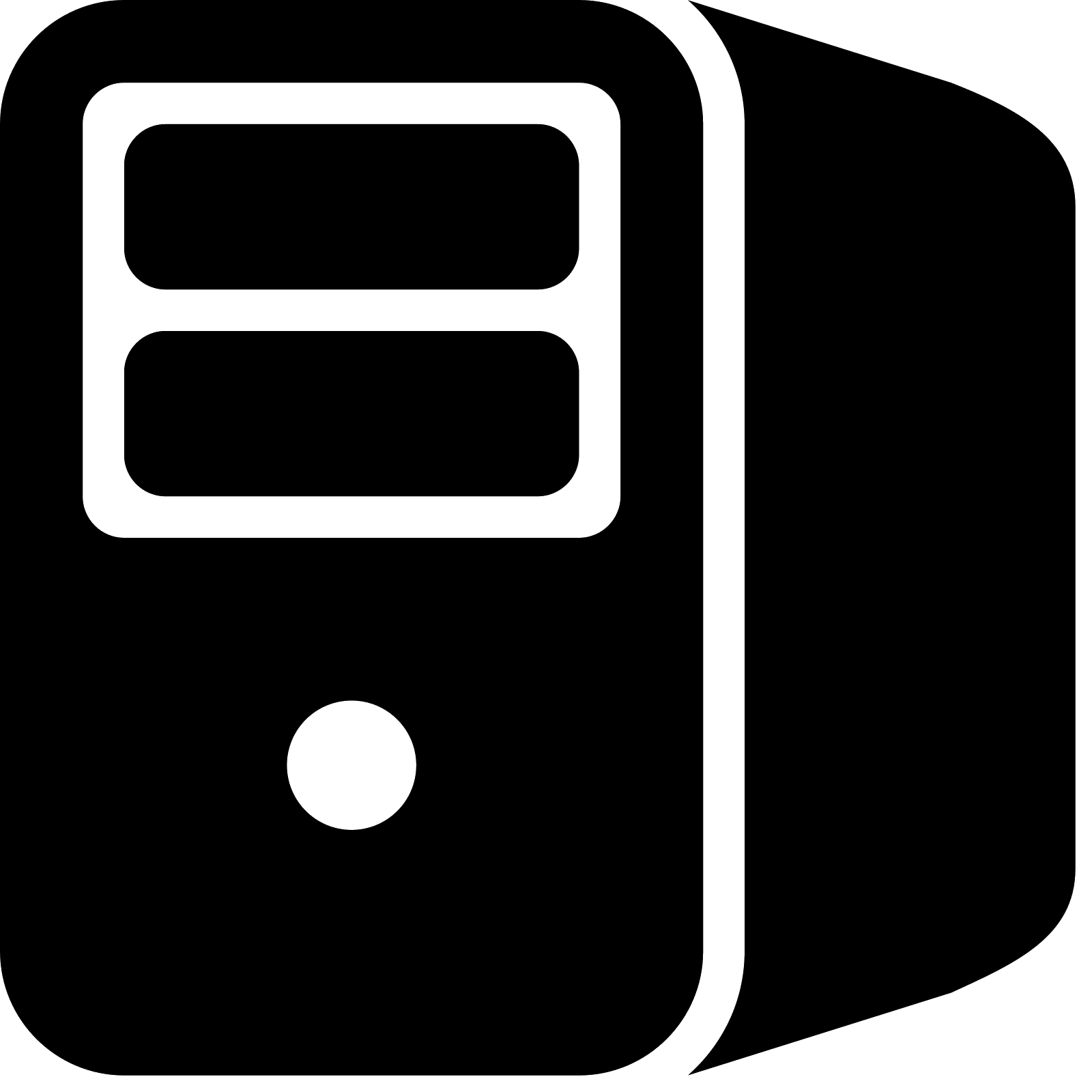 Sender 1
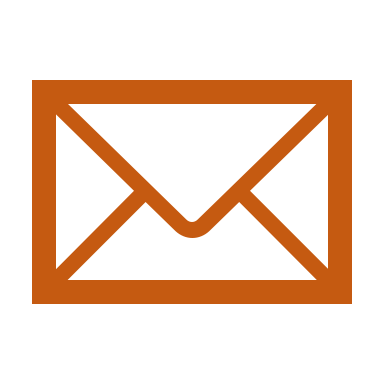 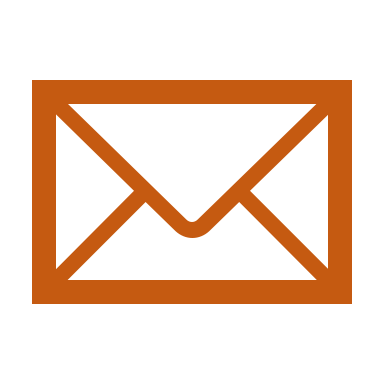 Insight:
It is necessary to drastically slow down all senders during incast in order to avoid packet loss
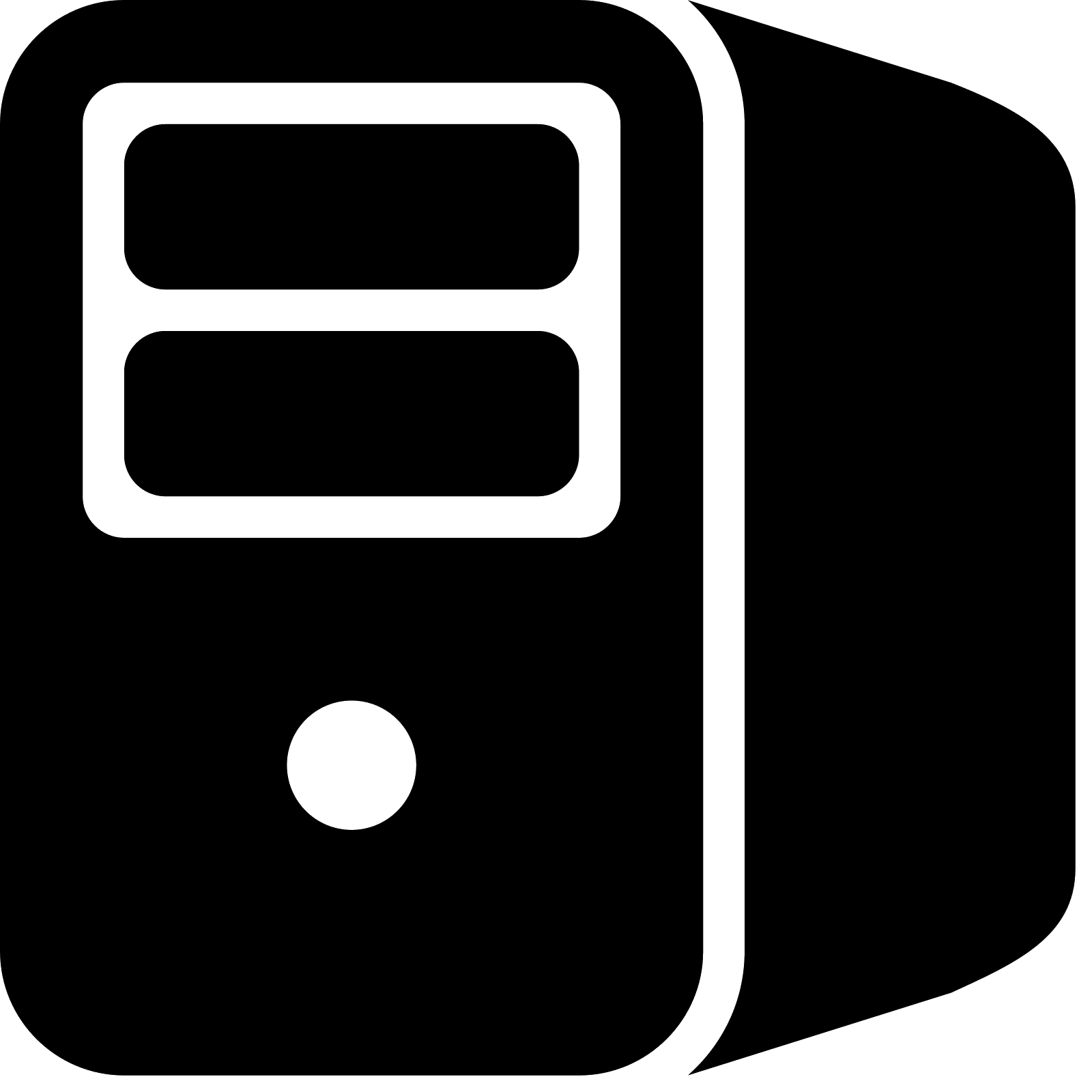 Sender 2
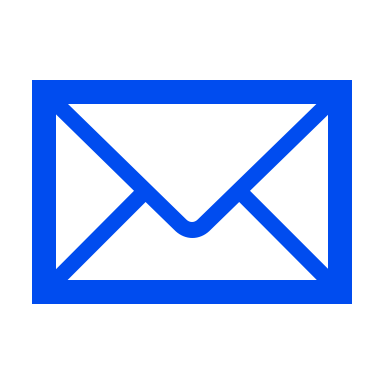 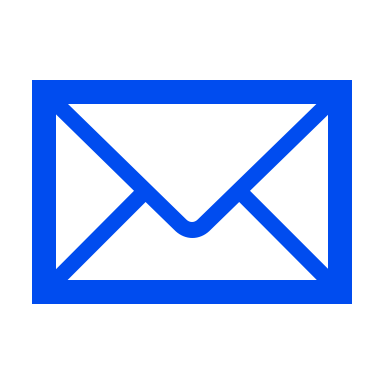 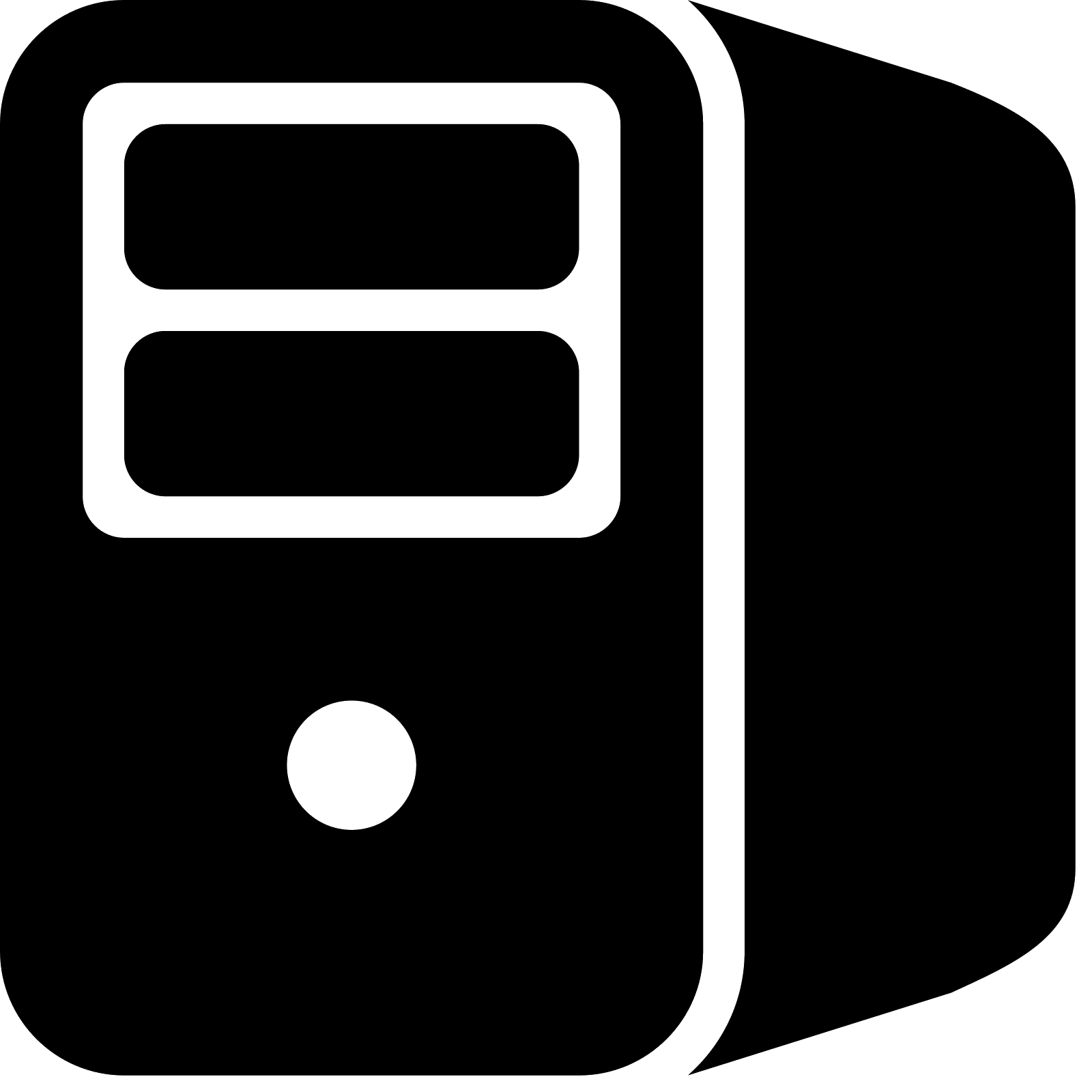 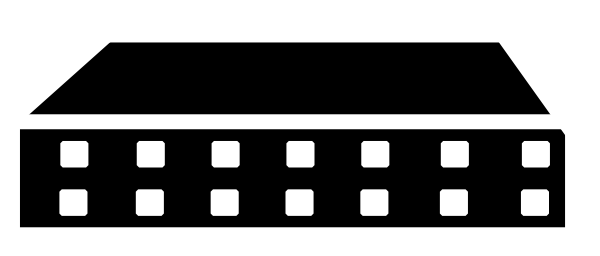 Receiver
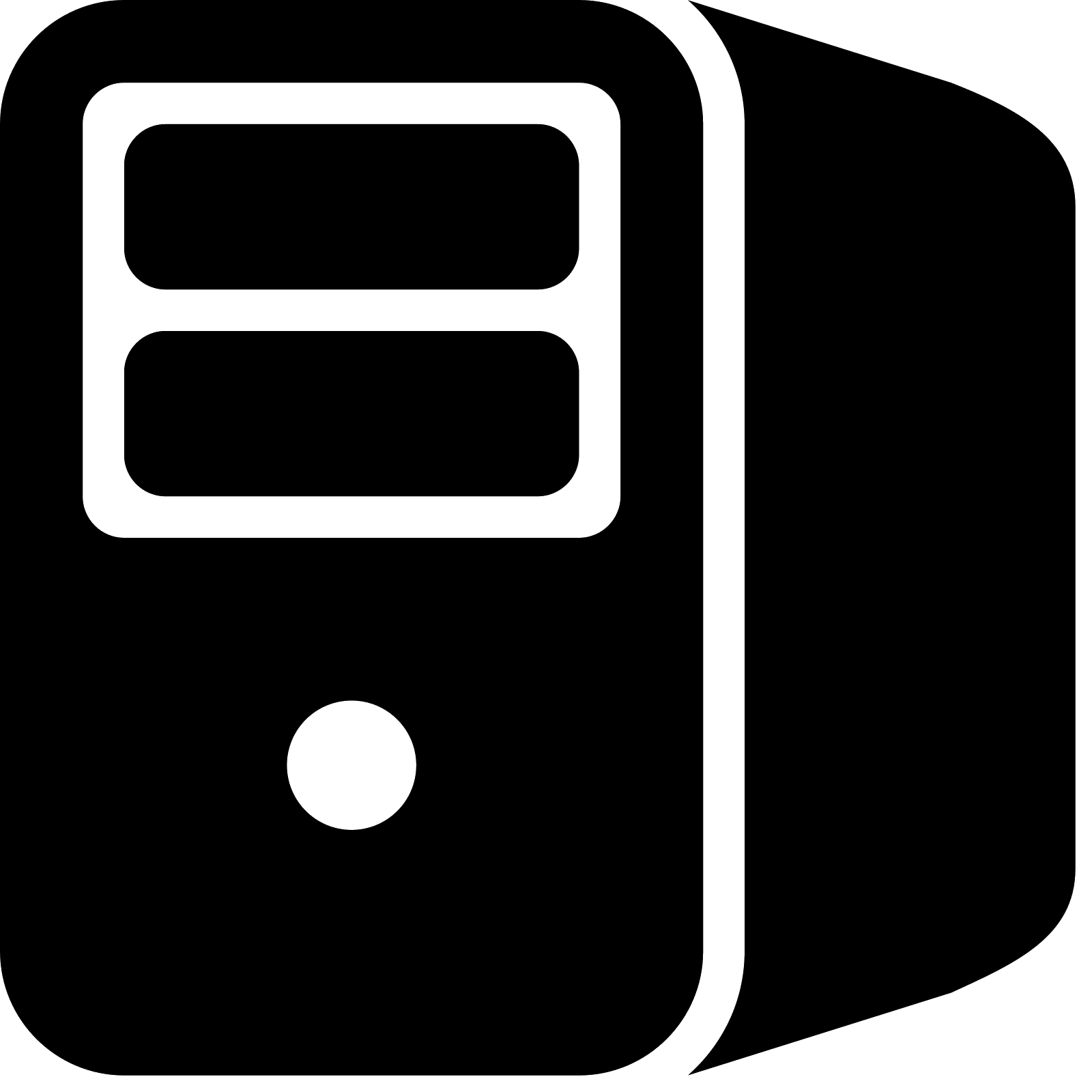 Sender 3
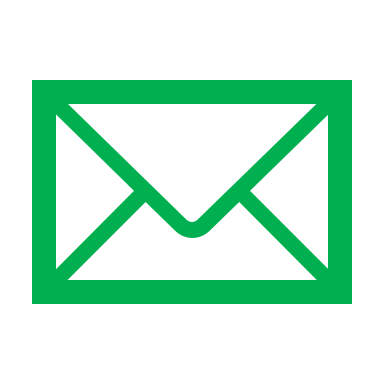 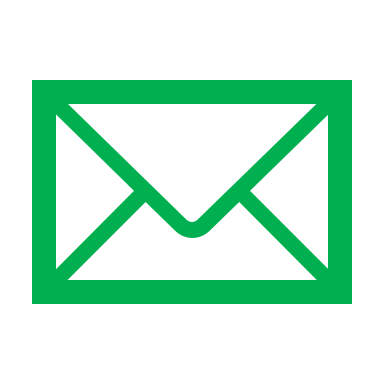 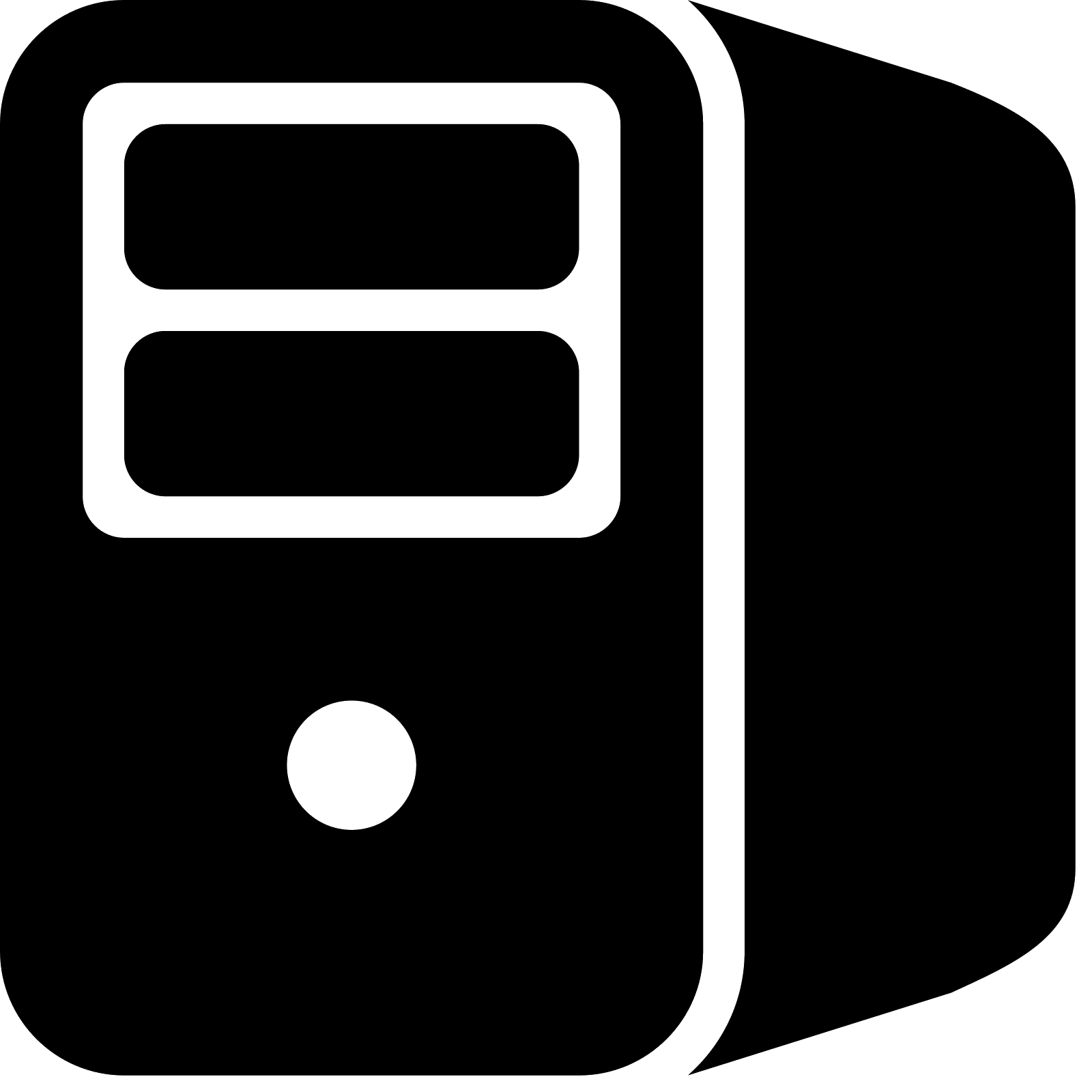 Sender 4
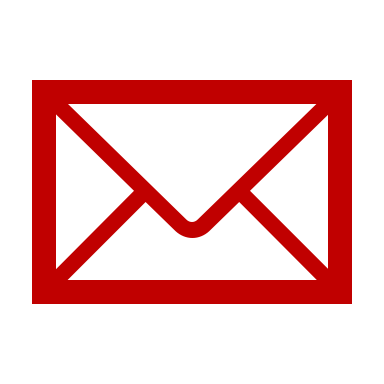 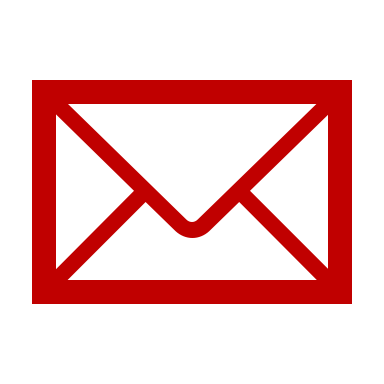 8
Related work (cont’d)
9
Outline
10
Pulser: Explicitly detect and isolate incast congestion
hand-in-hand Incast detection and aggressive response



Without sacrificing the throughput
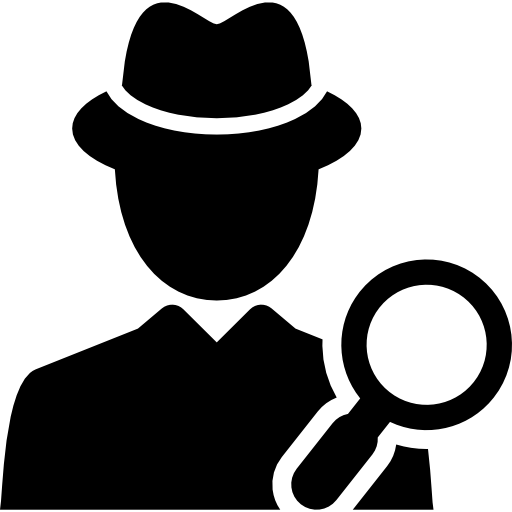 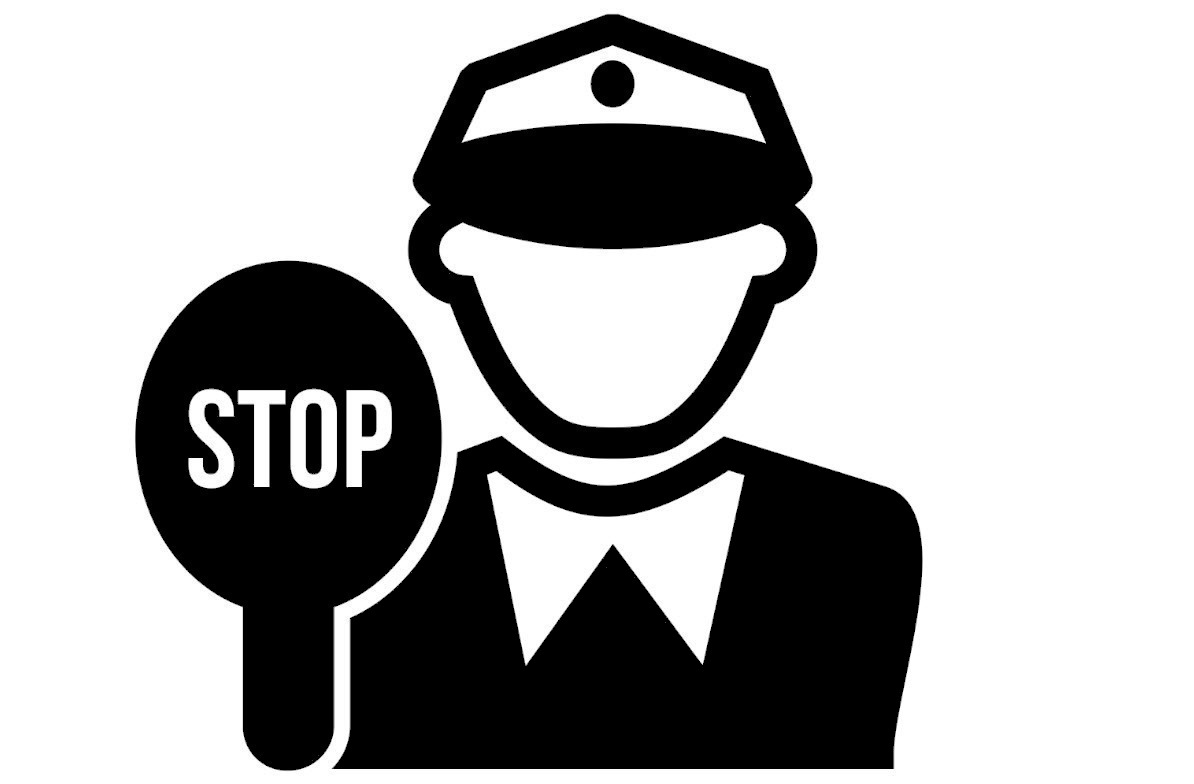 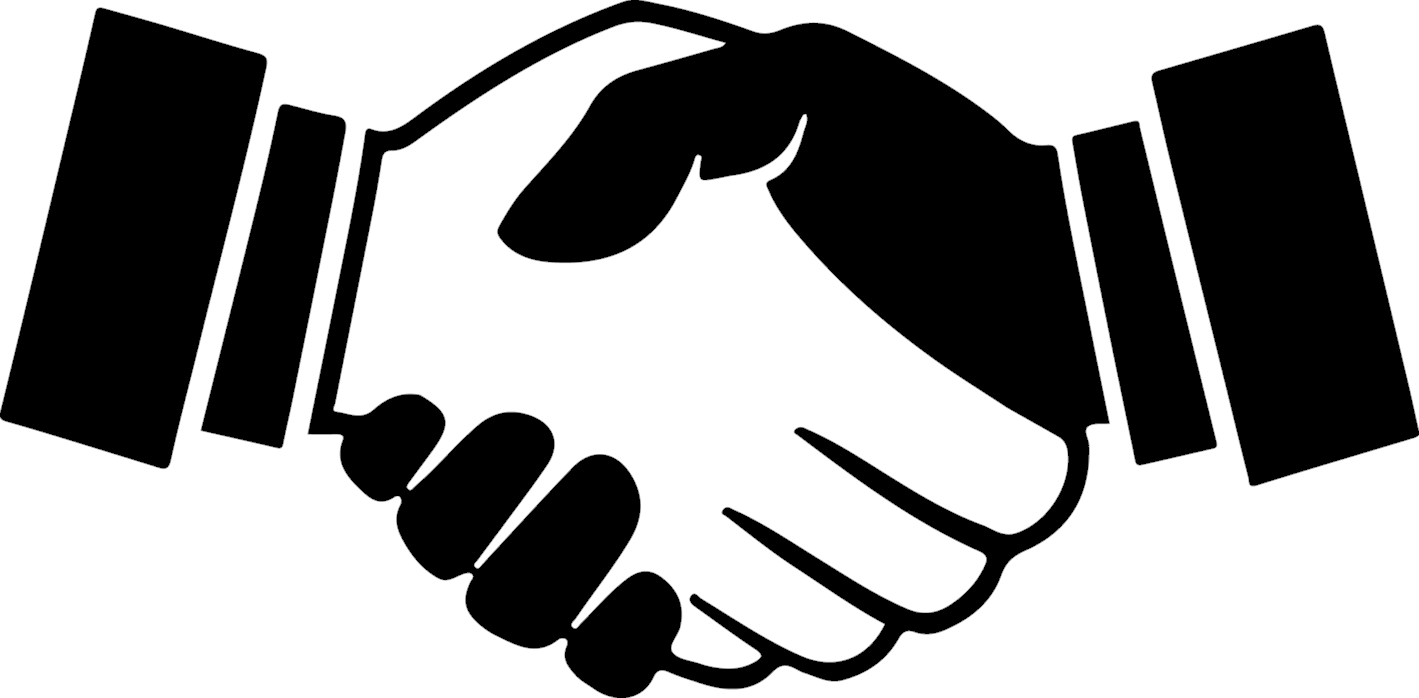 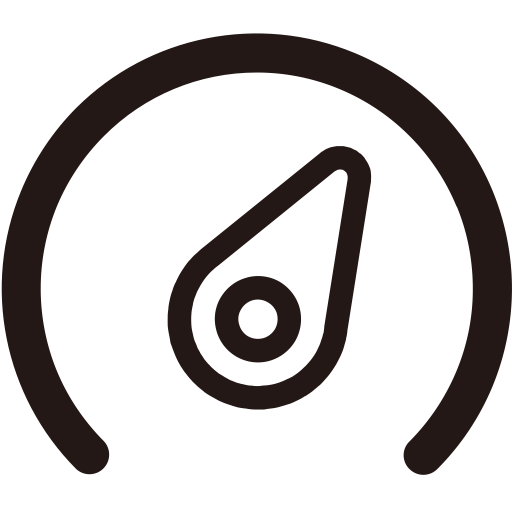 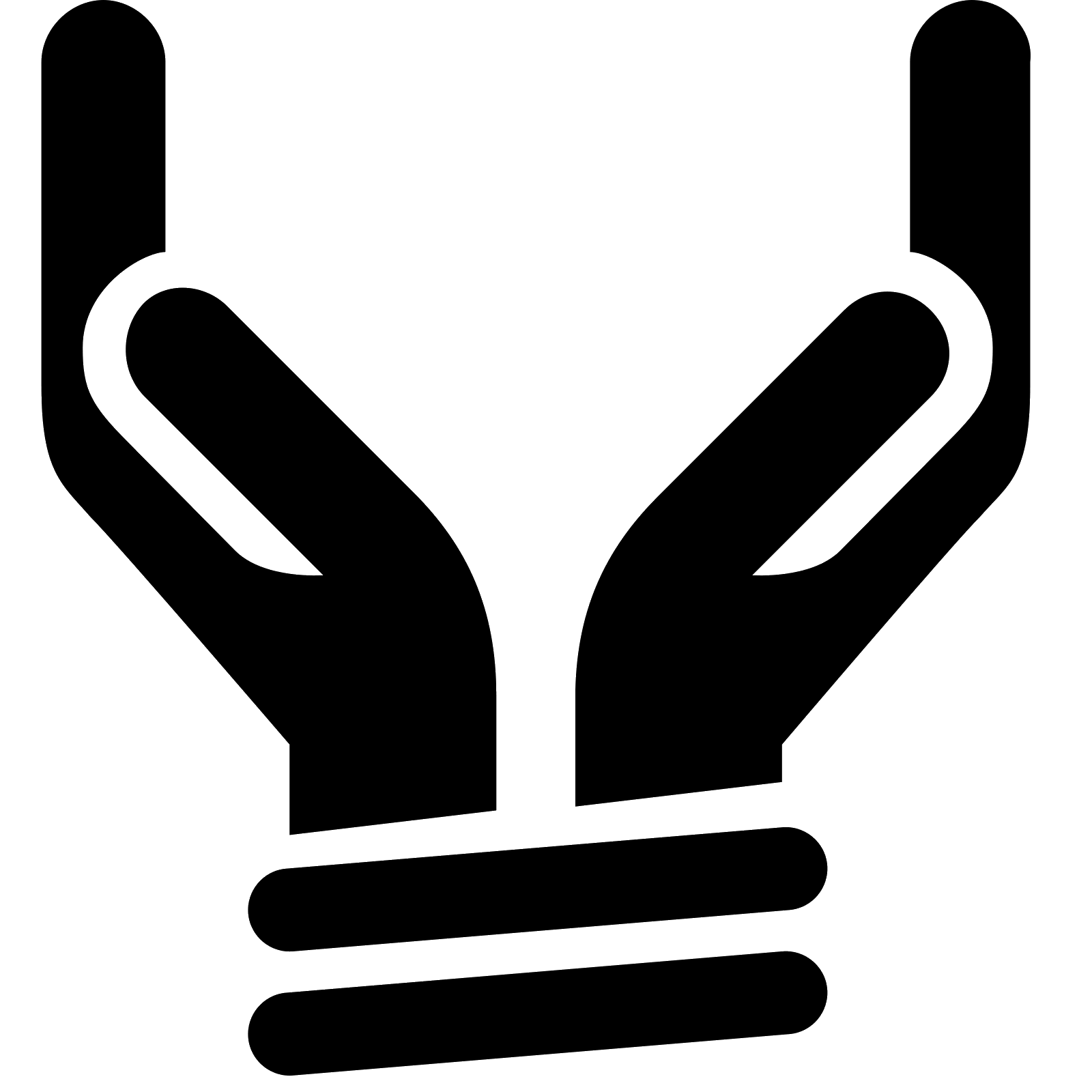 11
Pulser design: Fast and accurate incast detection
Explicit Incast Notification (EIN)
Algorithm marks packets if gradient of queue length exceeds a threshold




EIN requires:
An additional bit in IP header 
Another bit in TCP header of ACKs to notify senders
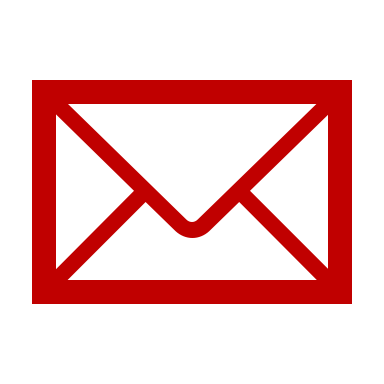 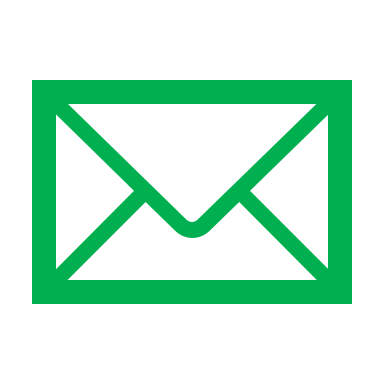 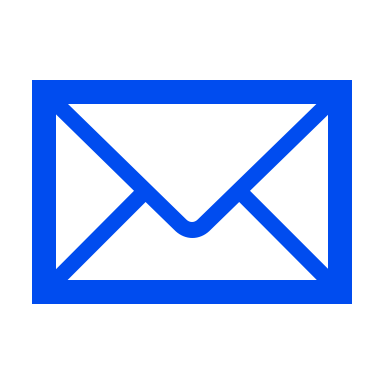 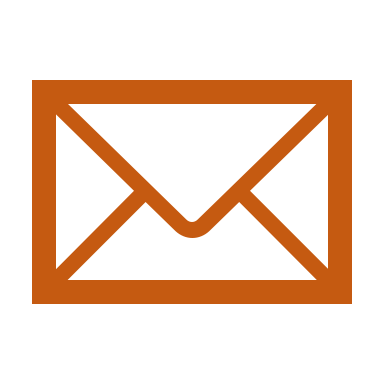 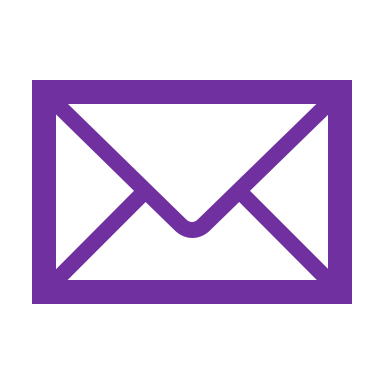 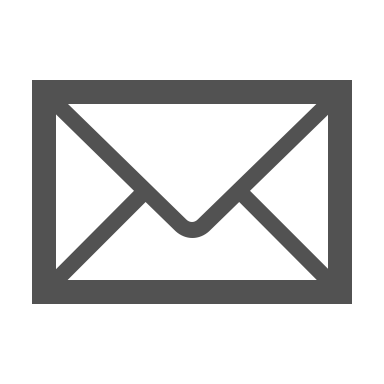 Switch egress queue
12
Pulser design: Fast and accurate incast detection
* Zhang, Qiao, et al. "High-resolution measurement of data center microbursts." in IMC 2017
13
Pulser design: Congestion control
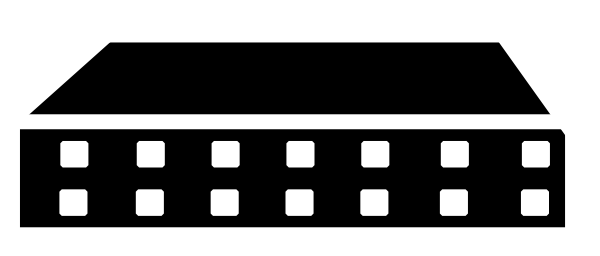 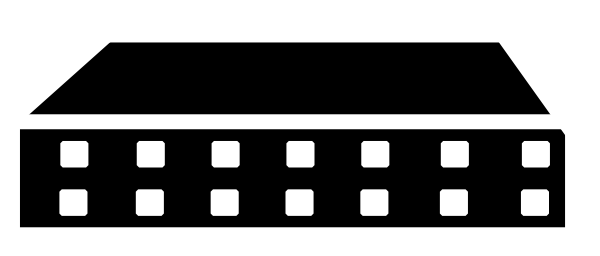 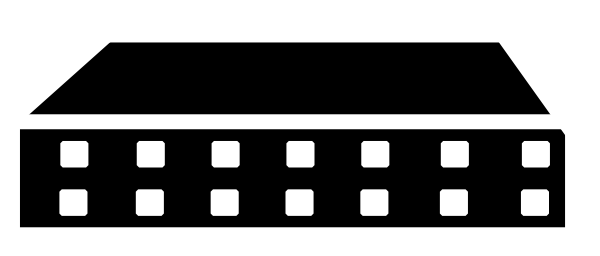 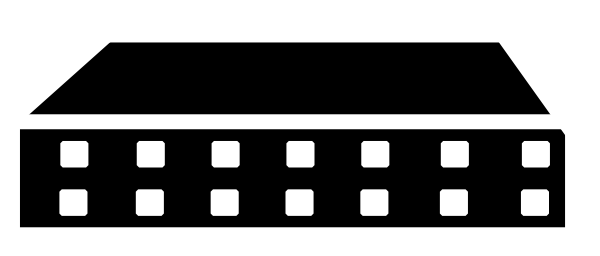 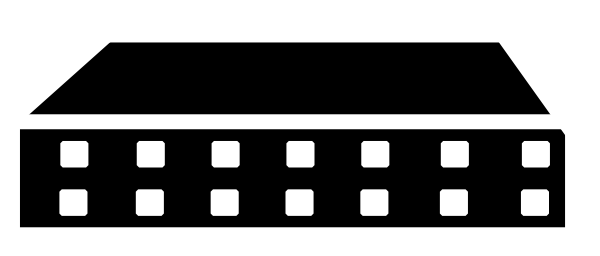 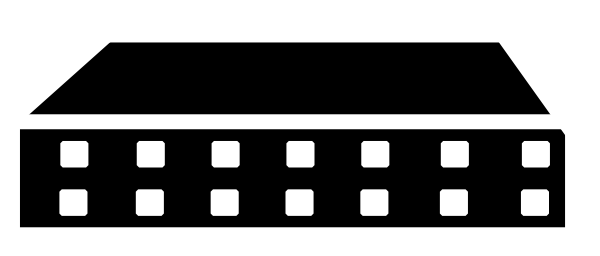 Pulser sender
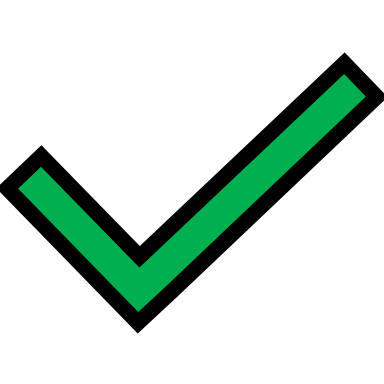 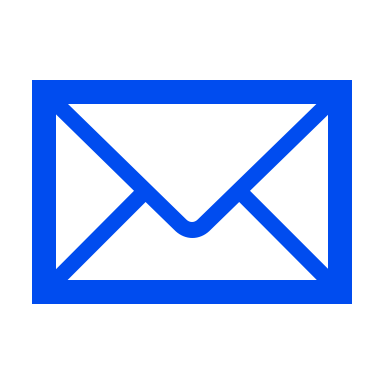 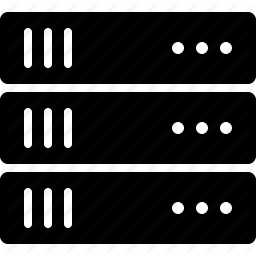 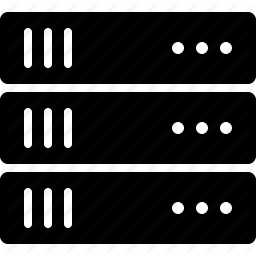 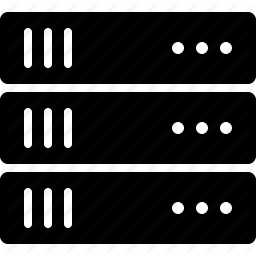 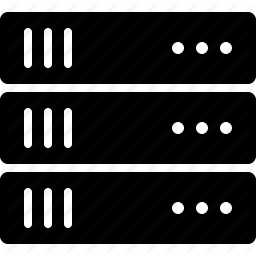 1
EIN
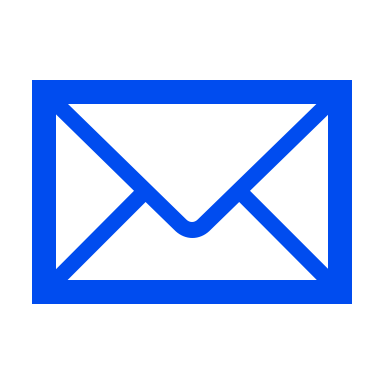 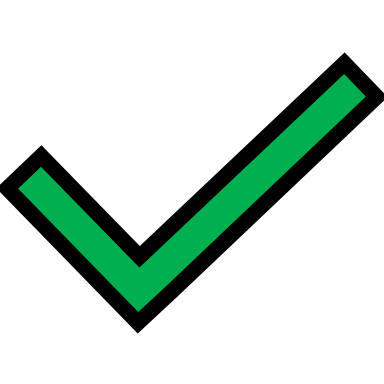 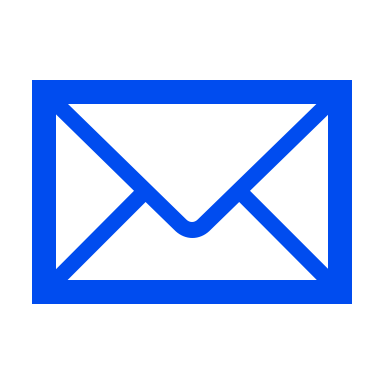 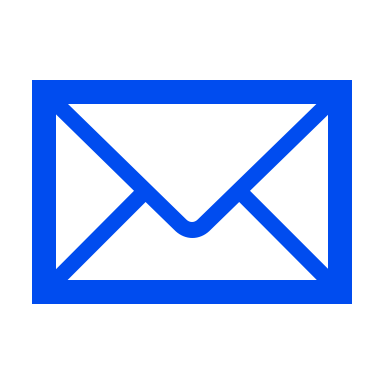 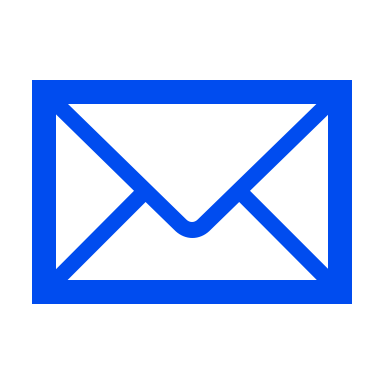 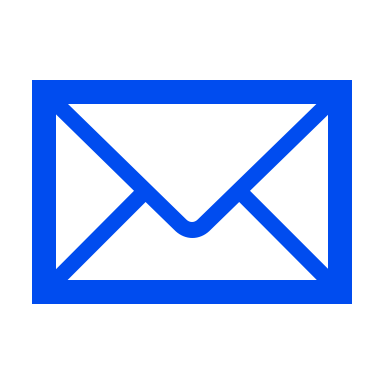 2
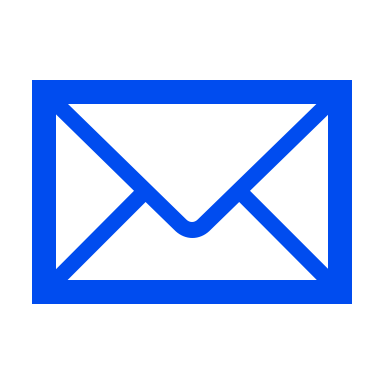 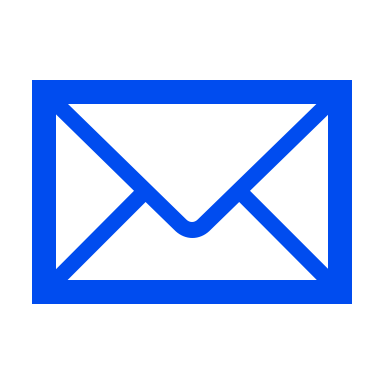 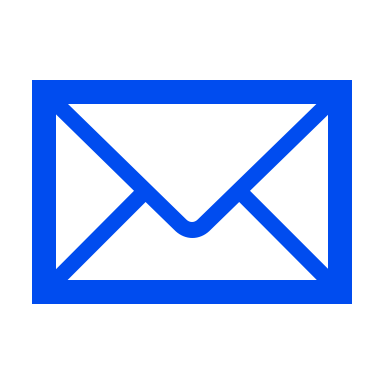 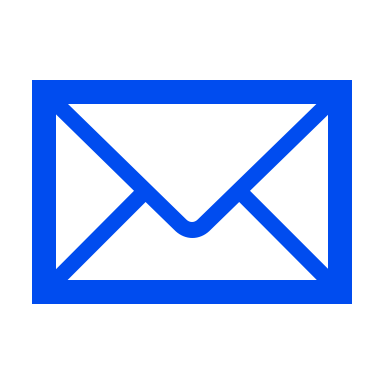 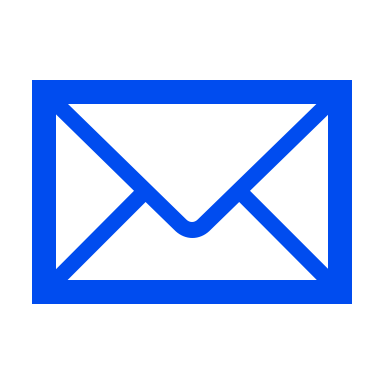 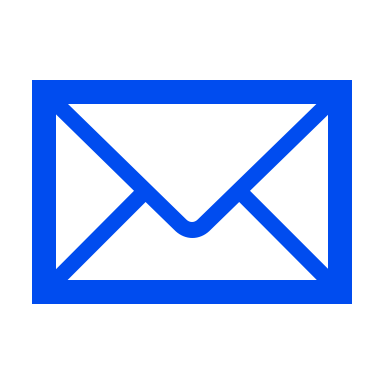 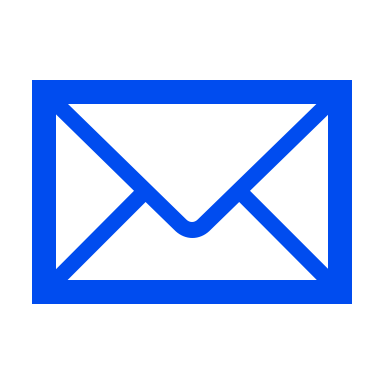 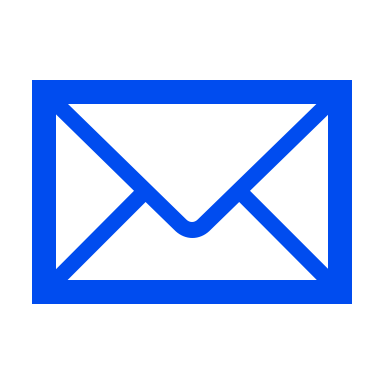 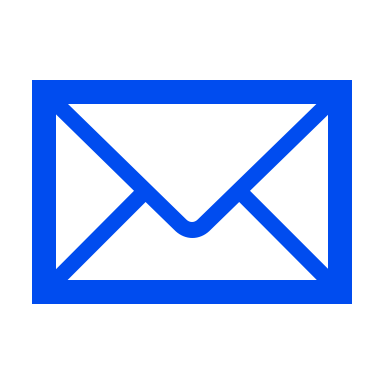 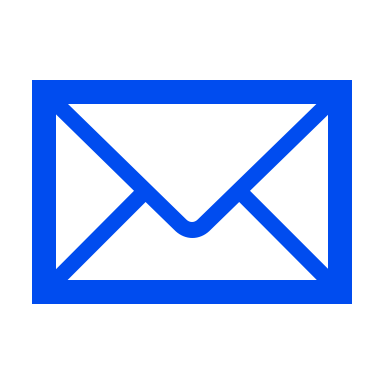 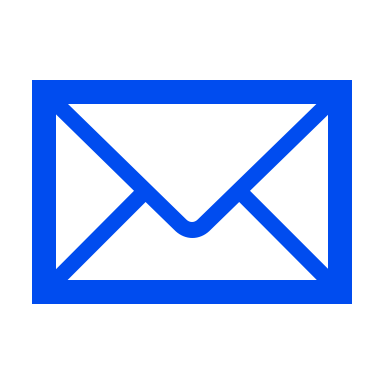 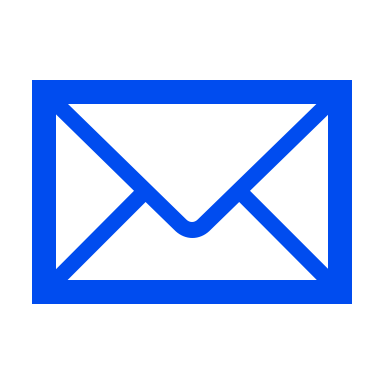 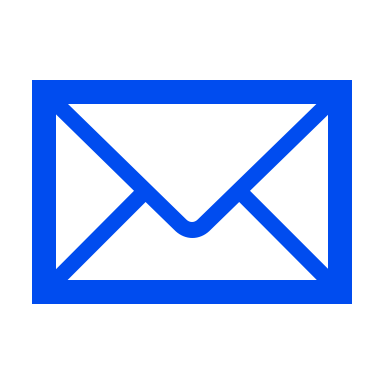 14
Outline
15
Experimental methodology
16
Results: Flow Completion Time (FCT)
Tail (99th %-ile) FCT
Median FCT
On average, compared to DCTCP and ICTCP
Load > 20%:
10% reduction
Higher loads:
Up to 25% reduction
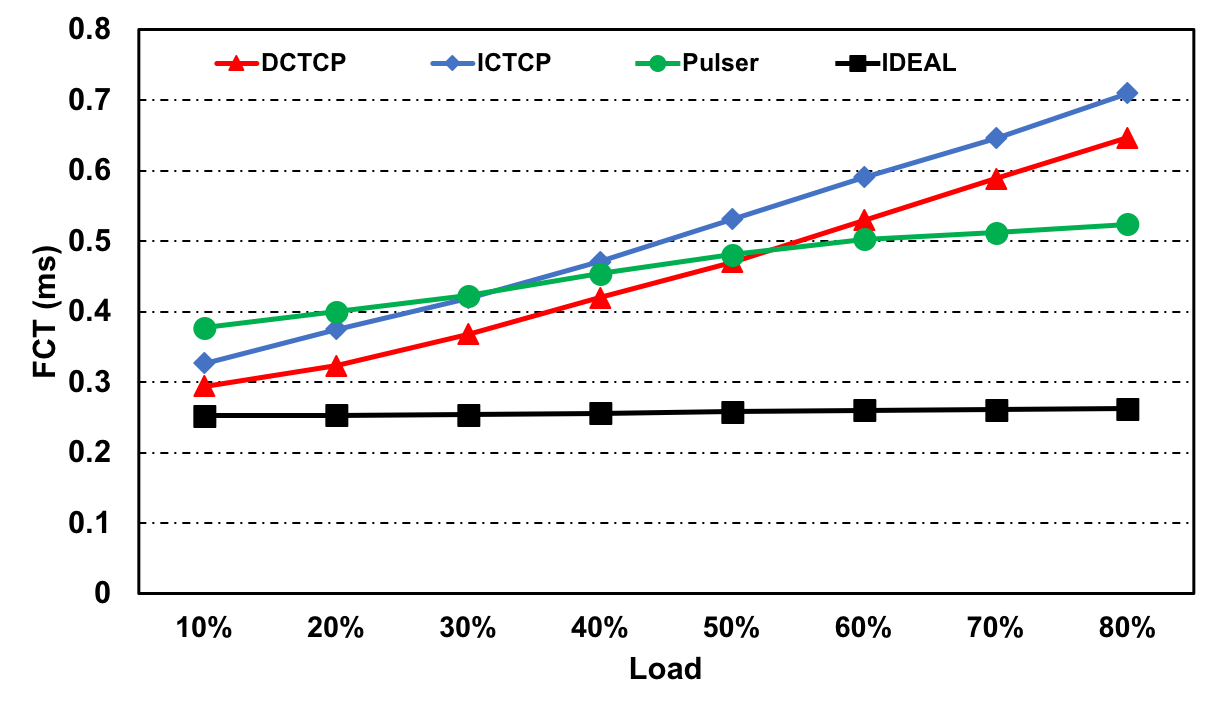 On average, compared to DCTCP and ICTCP
Load > 20%:
50% reduction
Higher loads:
Up to 70% reduction
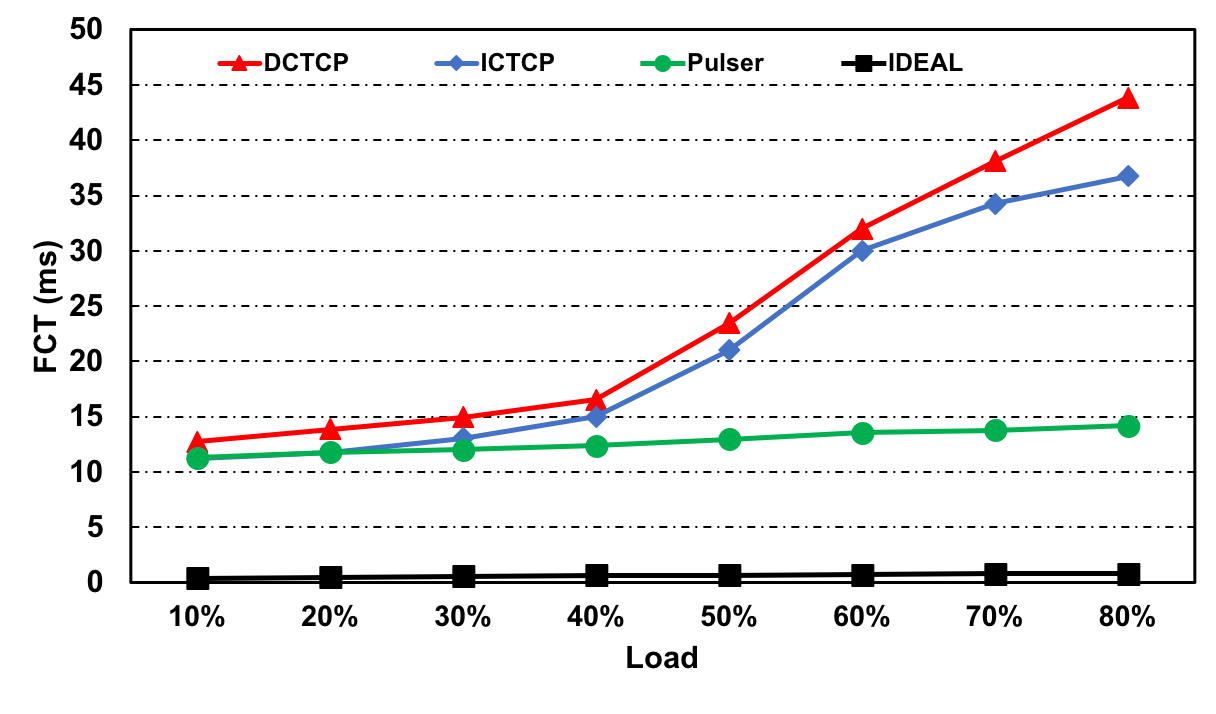 DC apps are more sensitive to tail FCT
		&				Pulser makes the right trade-off
Incast congestion is an issue at higher loads
17
Results: Throughput
Long flow throughput decreases with load due to increased congestion
Pulser’s ON/OFF window modulation helps both at the beginning and the end of incast
16% and 22% higher throughput compared to ICTCP and DCTCP respectively
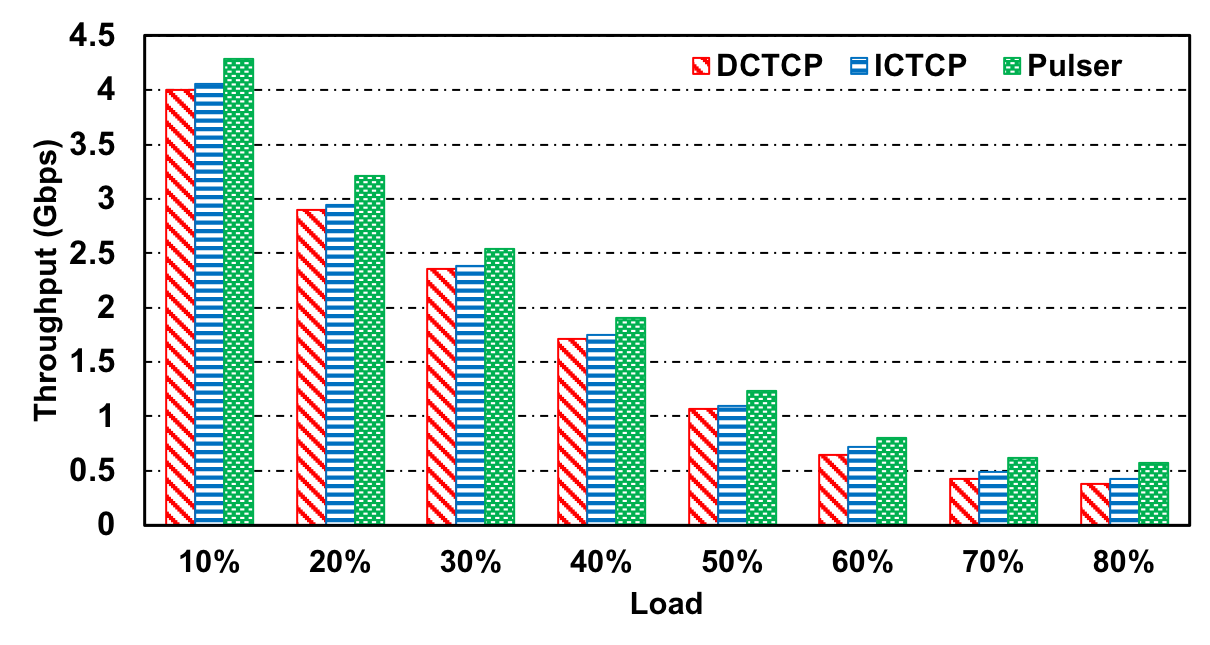 18
Results: Queue length and congestion window behavior
Load = 60%
Pulser reduces queue buildup by as much as 50%
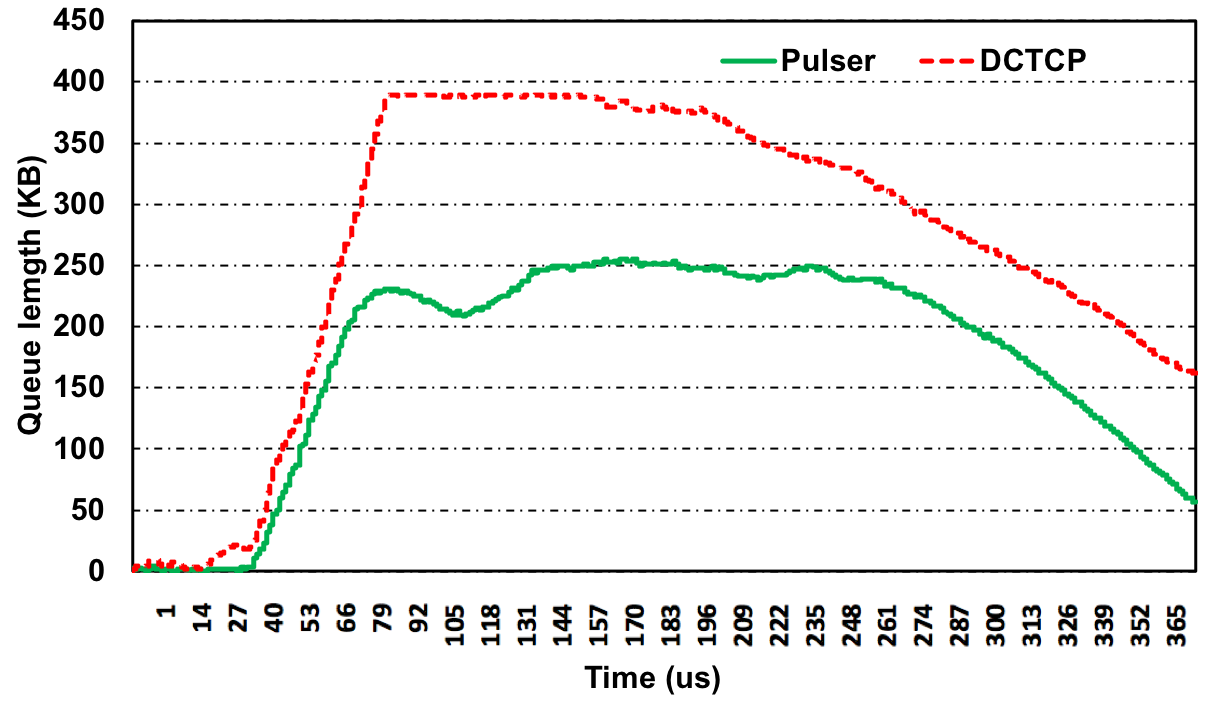 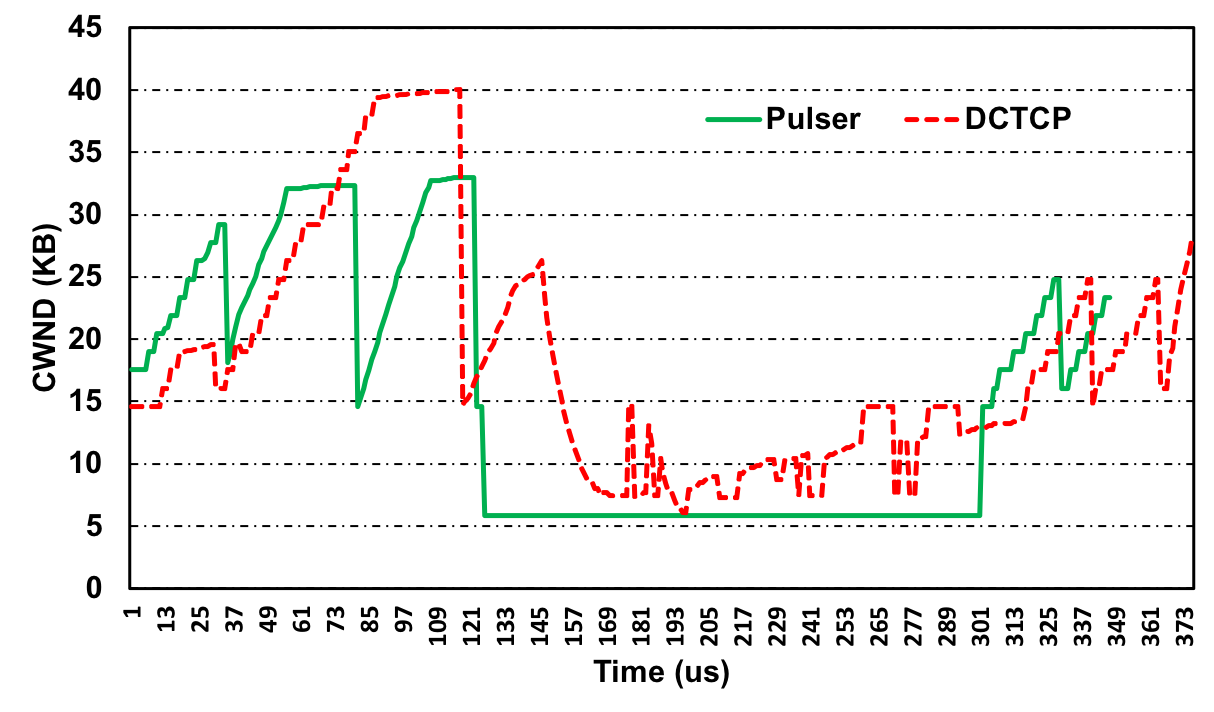 19
Results: Sensitivity of tail FCT to incast degree
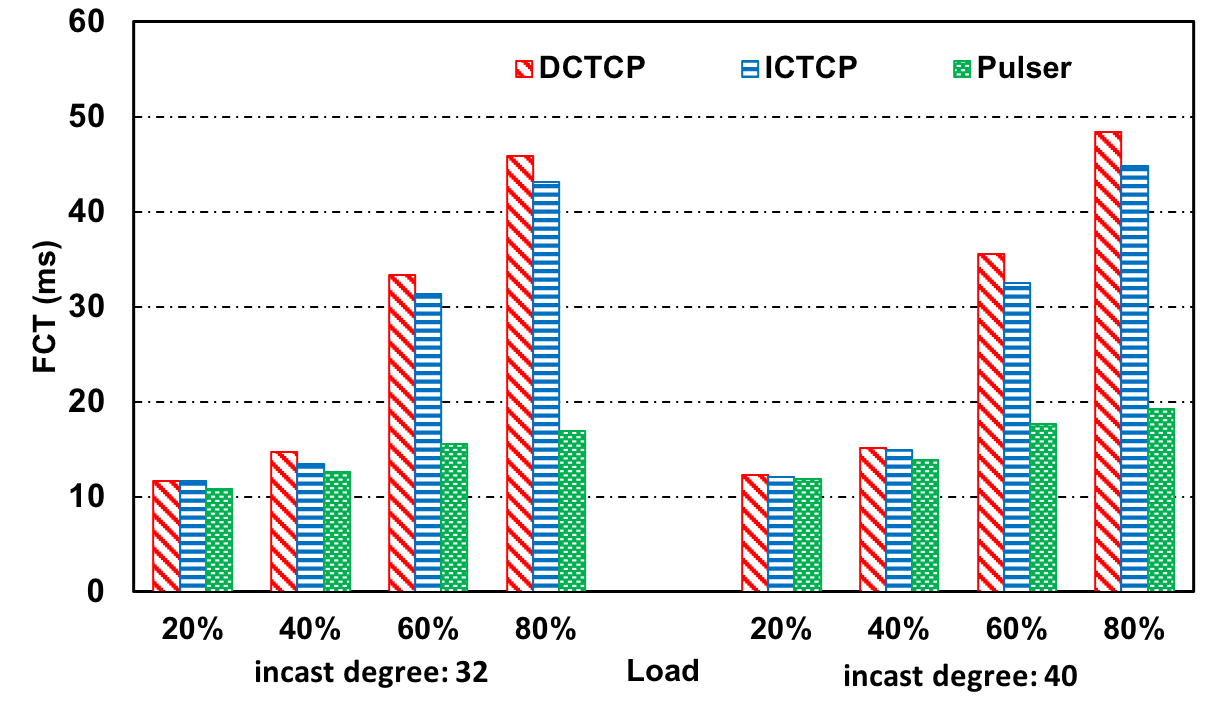 Incast degree varied as 24 (default), 32 and 40
Results normalized to default case
At least 2x improvement over DCTCP and ICTCP for 60% and 80% loads
Performance improvement robust for a range of loads and incast degrees
20
Real implementation
Iperf3 to generate:
1 background 40MB long flow
15 synchronous bursts of short 100KB flows
Senders
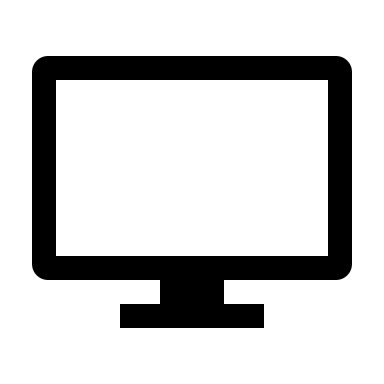 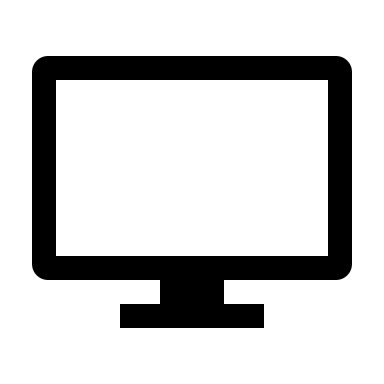 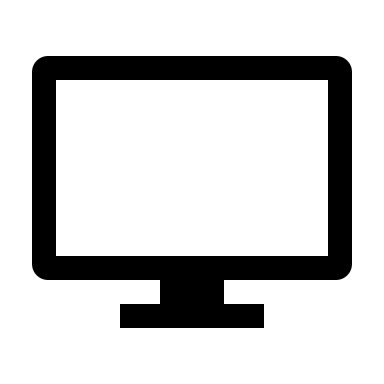 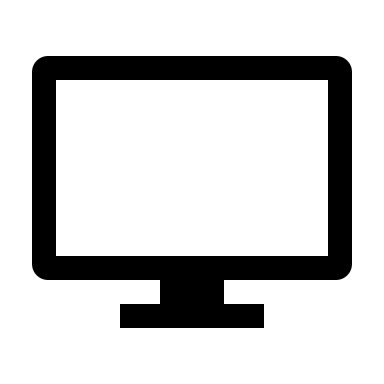 8 VMs,
Each NIC rate limited to 50 Mbps
Physical switch
Rate limited to 50 Mbps
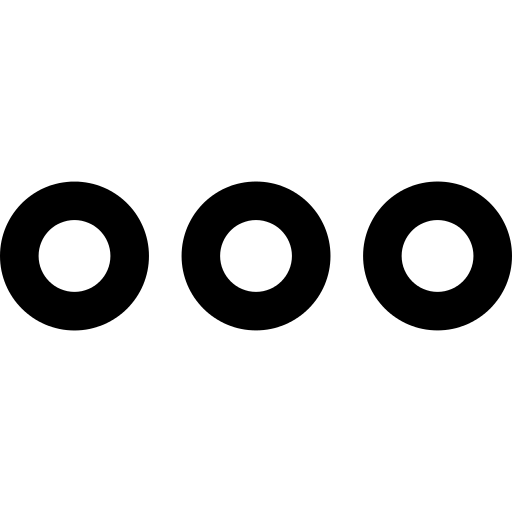 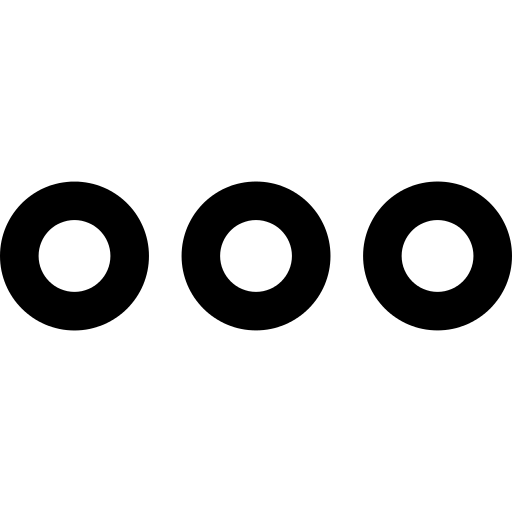 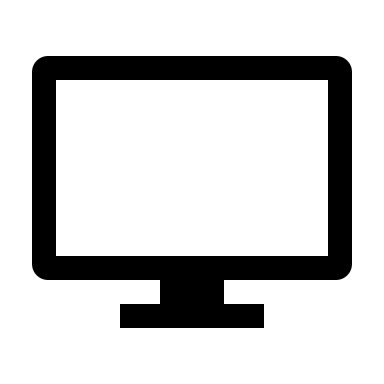 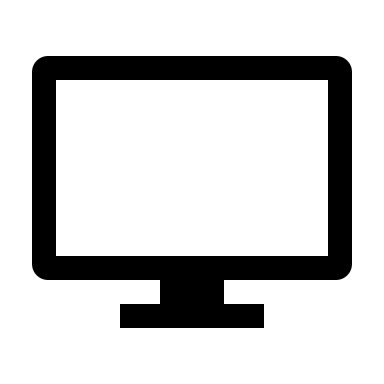 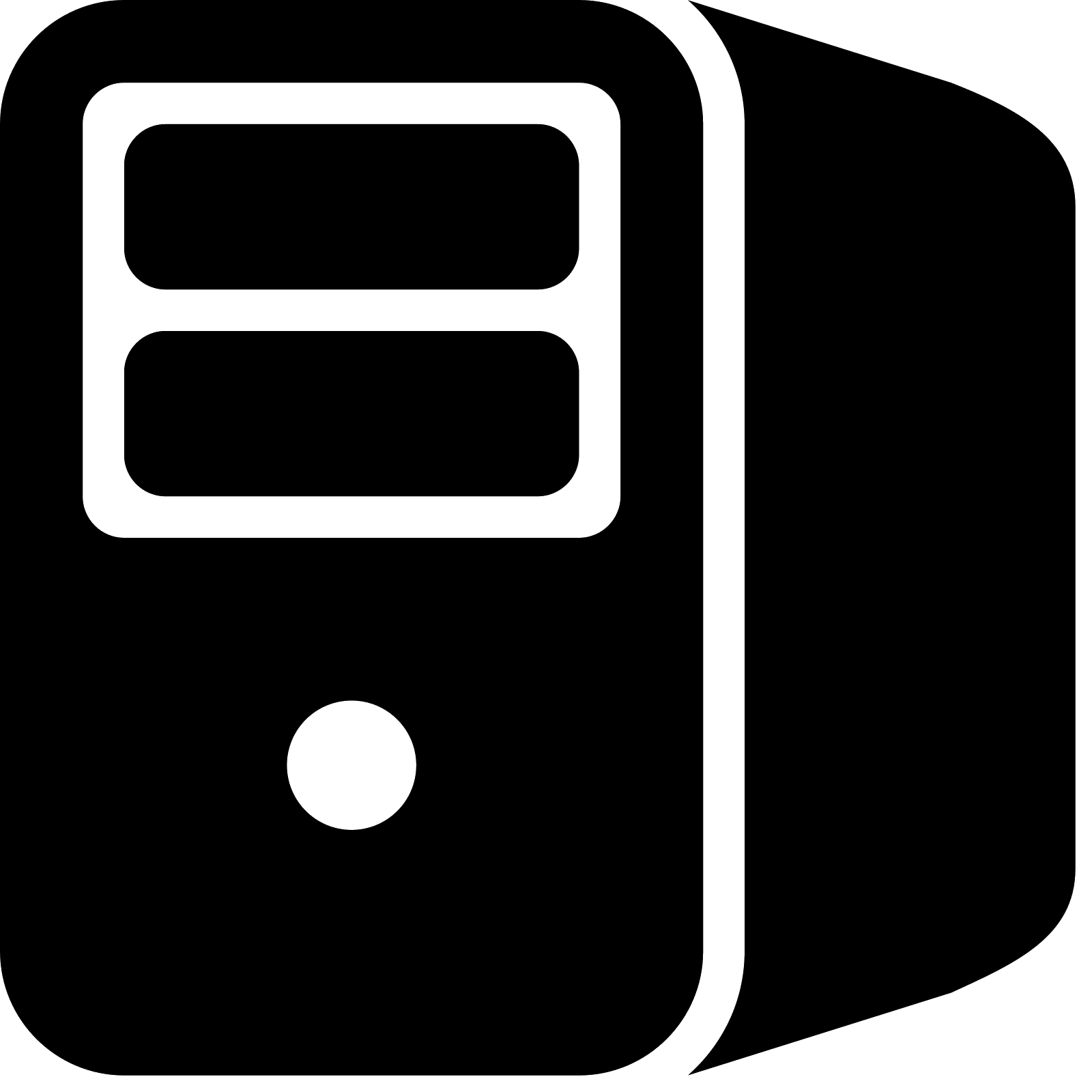 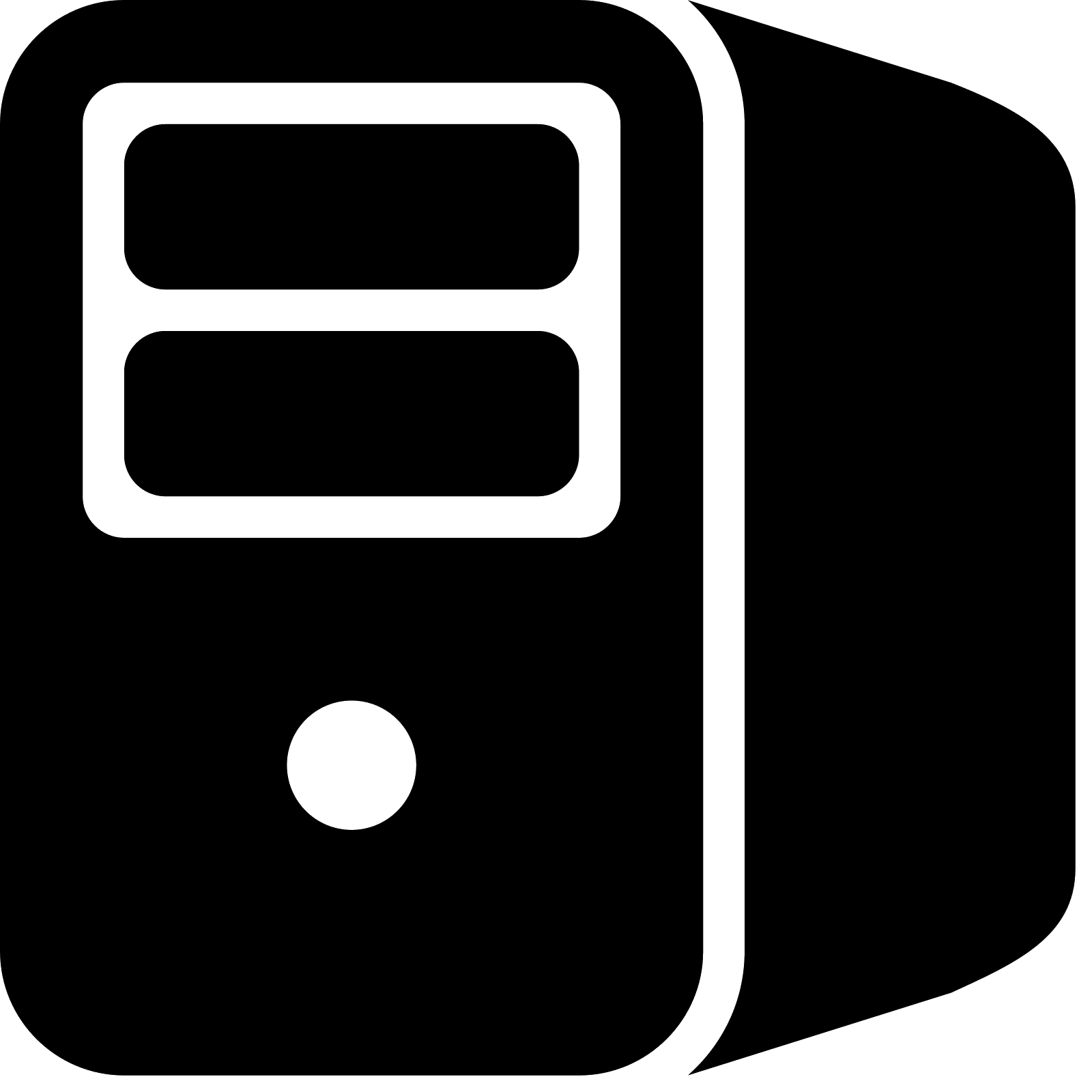 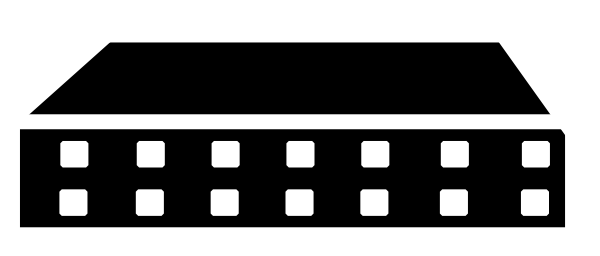 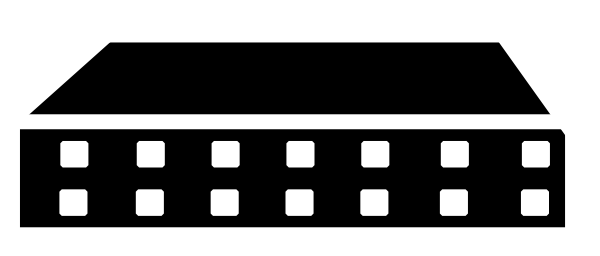 Aggregator
Linux switch
Senders
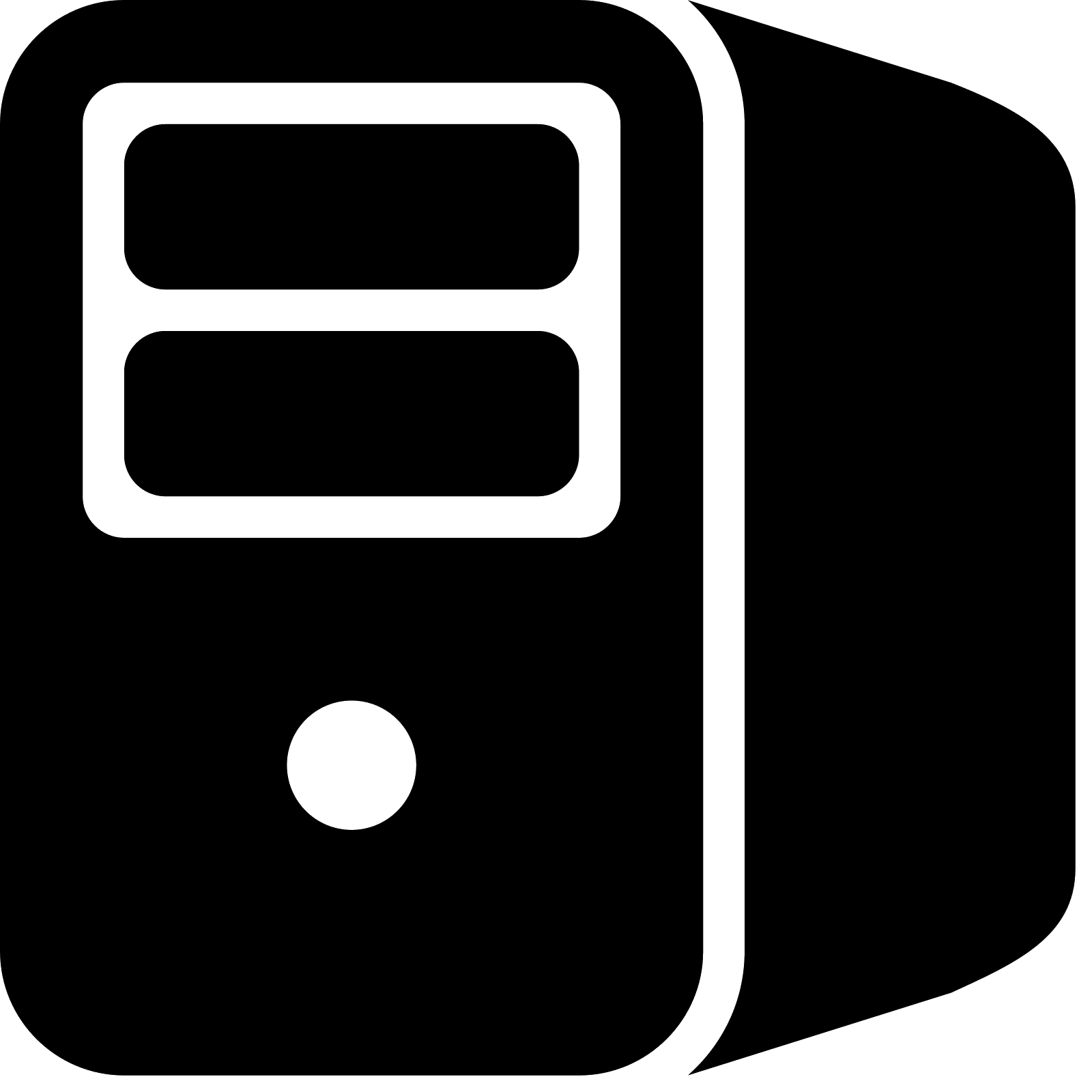 21
Outline
22
Conclusion
Prior congestion control approaches do not explicitly detect and isolate incast
Existing end-host mechanisms cannot aggressively respond without throughput loss
We propose:
EIN: gradient-based incast detection at network switches which is fast and accurate
Pulser: congestion control scheme which
Quickly backs off during incast for short time intervals without hurting latency
Restores the rate after the incast without losing throughput
Future work
Learning the incast characteristics in different environments and adapting pulses accordingly (e.g. tailor pulse duration to the gradient extent)
Evaluating Pulser on large production datacenter traces
23